Cultural Collection
Y7 Spanish Term 1
Author name(s): Pete Watson

Date updated: 29/03/21
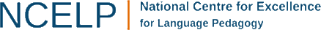 Spanish Year 7 Term 1.1 Week 1
Slides 5 (and 7): Phonics
Slides 13-22: Speaking
Slides: 23-30: Listening
Slides: 33-34: Reading and listening
Slides include various Spanish cities and a map situating them.
está
está
[is] (location, state)
Madrid está en España.
[Madrid is in Spain.]
[Speaker Notes: Introduce the short form in a sentence. 

Note: this is unlikely to cause students any difficulty and is like to be confidence-building for them to translate the meaning so easily. Of course, should learners find it difficult, simply provide the English.  The aim here is to provide concrete examples of ESTAR forms in use.]
hablar
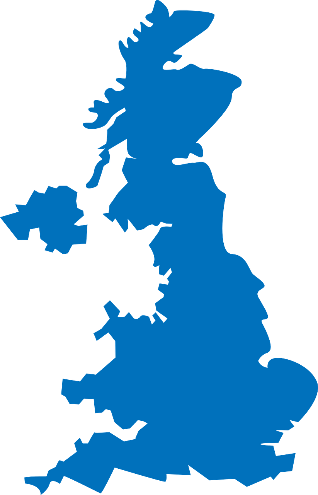 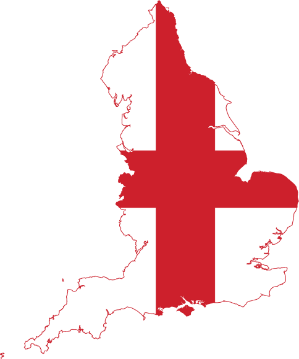 Está en Inglaterra.
¿Dónde está Granada?
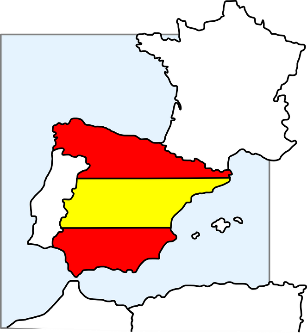 Está en España.
[Speaker Notes: Timing: 5 minutes

Aim: 1) To extend practice of SSC [a] to names of cities; 2) to introduce the meaning of ‘está’ as used for ‘it is’ (see note below); 3) to introduce the two new vocabulary items ‘Inglaterra’ and ‘España’

Procedure:
This is a teacher-fronted activity. Teachers can respond chorally.
 Ask the group ‘¿Dónde está…?’, with the name of the city. Answer will either be Inglaterra or España.

Note: 
You could ask students to pronounce the English towns in a Spanish way - see what they come up with (a good way to assess some prior knowledge of phonics/Spanish).
A couple of the places aren't obvious, so there is genuinely new/surprising info added in here. 
We need to deal explicitly with the fact that 'está' stands for two words in English, here - it and is. In the verb slides, we translate 'está' as 'is' and then show it with subjects Madrid and Pablo.  Here we see it for the first time meaning 'it is‘.
Note that ‘rr’ and ‘ñ’ are new SSC. Some brief attention will need to be given to RR in Inglaterra and Ñ in España, before they are more formally introduced and practised. It can be quite fun for students to practise rolling the RR! And if students can say ‘lasagne’ they can say ‘España’.]
hablar
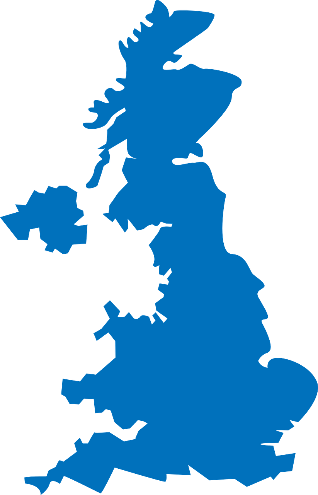 Está en Inglaterra.
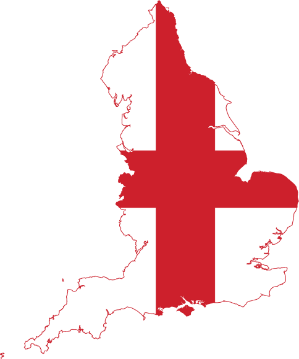 ¿Dónde está Córdoba?
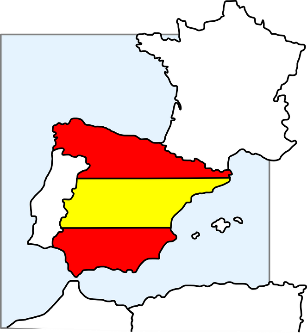 Está en España.
hablar
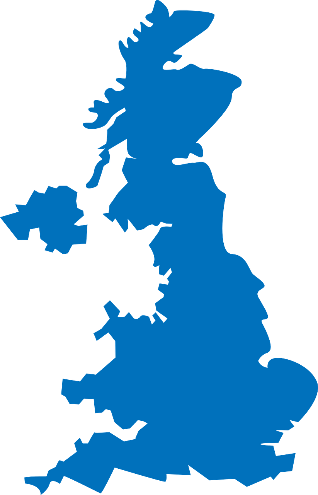 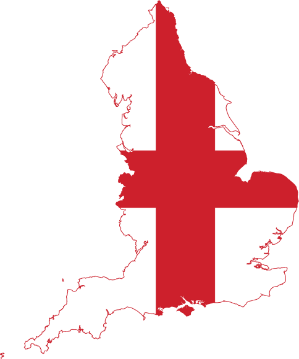 Está en Inglaterra.
¿Dónde está Camborne?
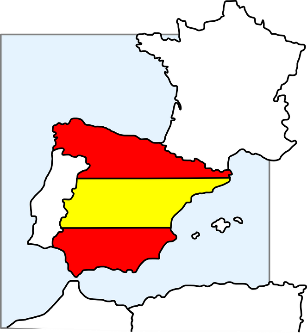 Está en España.
[Speaker Notes: After revealing the answer, ask students to pronounce Camborne in a Spanish way - see what they come up with (a good way to assess some prior knowledge of phonics/Spanish).]
hablar
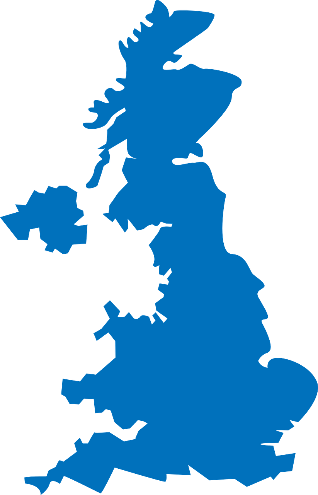 Está en Inglaterra.
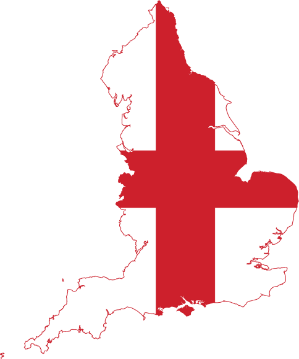 ¿Dónde está Córdoba?
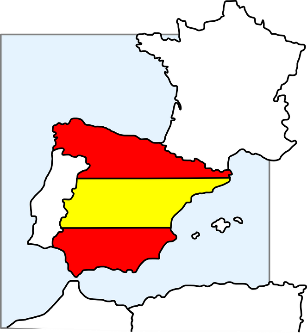 Está en España.
hablar
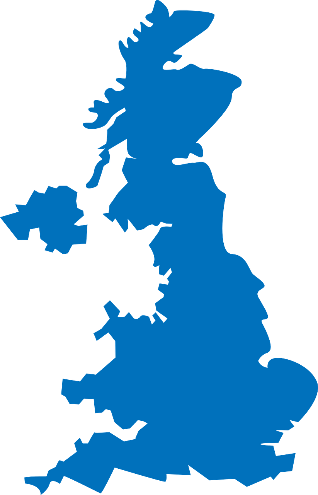 Está en Inglaterra.
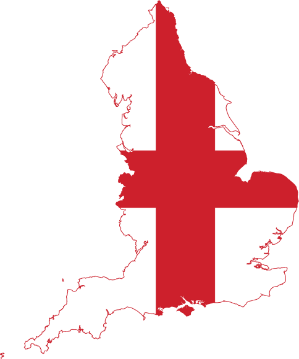 ¿Dónde está Kendal?
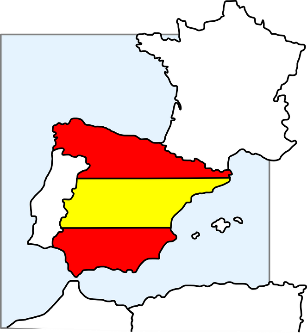 Está en España.
hablar
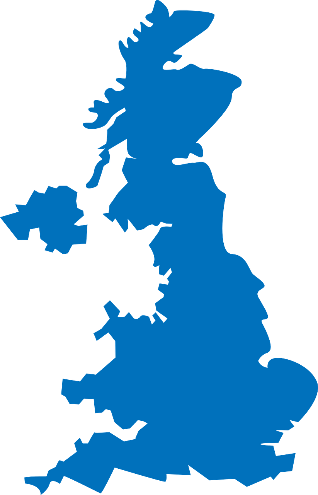 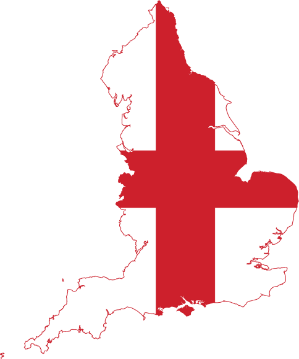 Está en Inglaterra.
¿Dónde está Salamanca?
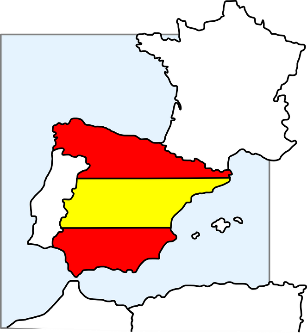 Está en España.
hablar
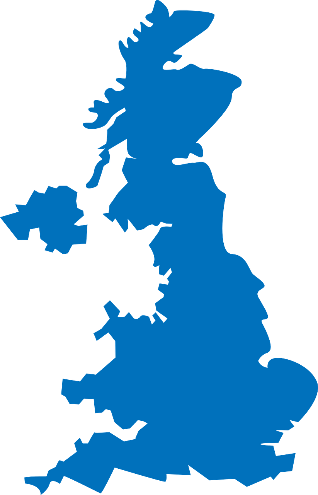 Está en Inglaterra.
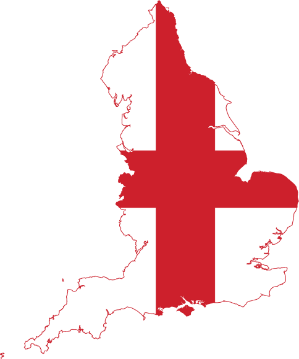 ¿Dónde está Aspatria?
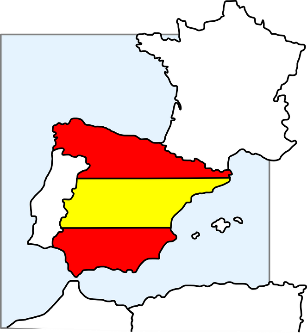 Está en España.
hablar
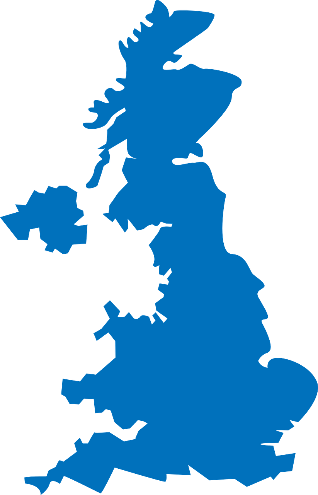 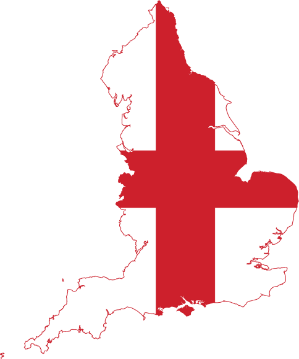 Está en Inglaterra.
¿Dónde está Maldon?
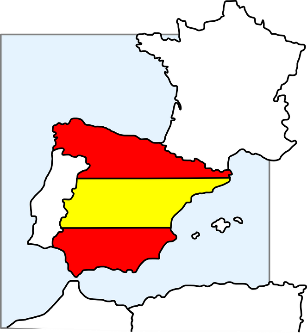 Está en España.
hablar
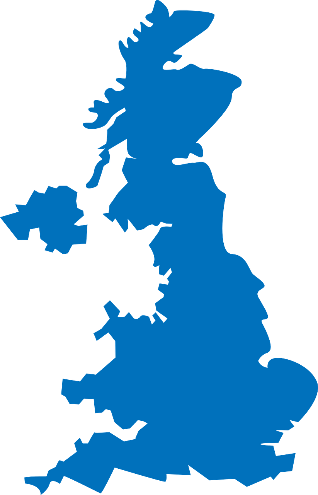 Está en Inglaterra.
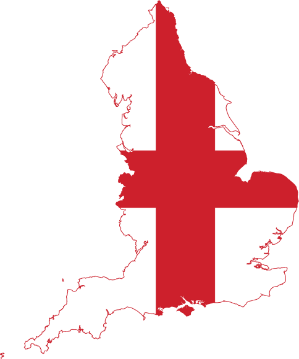 ¿Dónde está Soria?
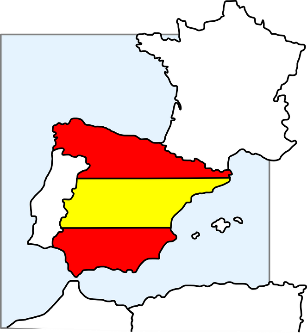 Está en España.
hablar
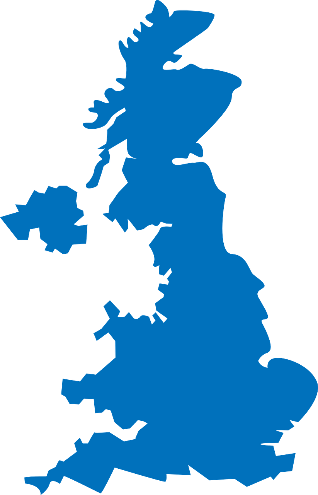 Está en Inglaterra.
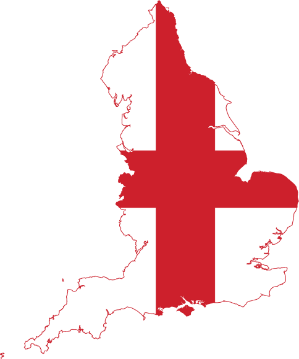 ¿Dónde está Cantabria?
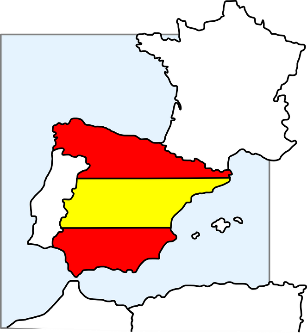 Está en España.
Bilbao
San Sebastián
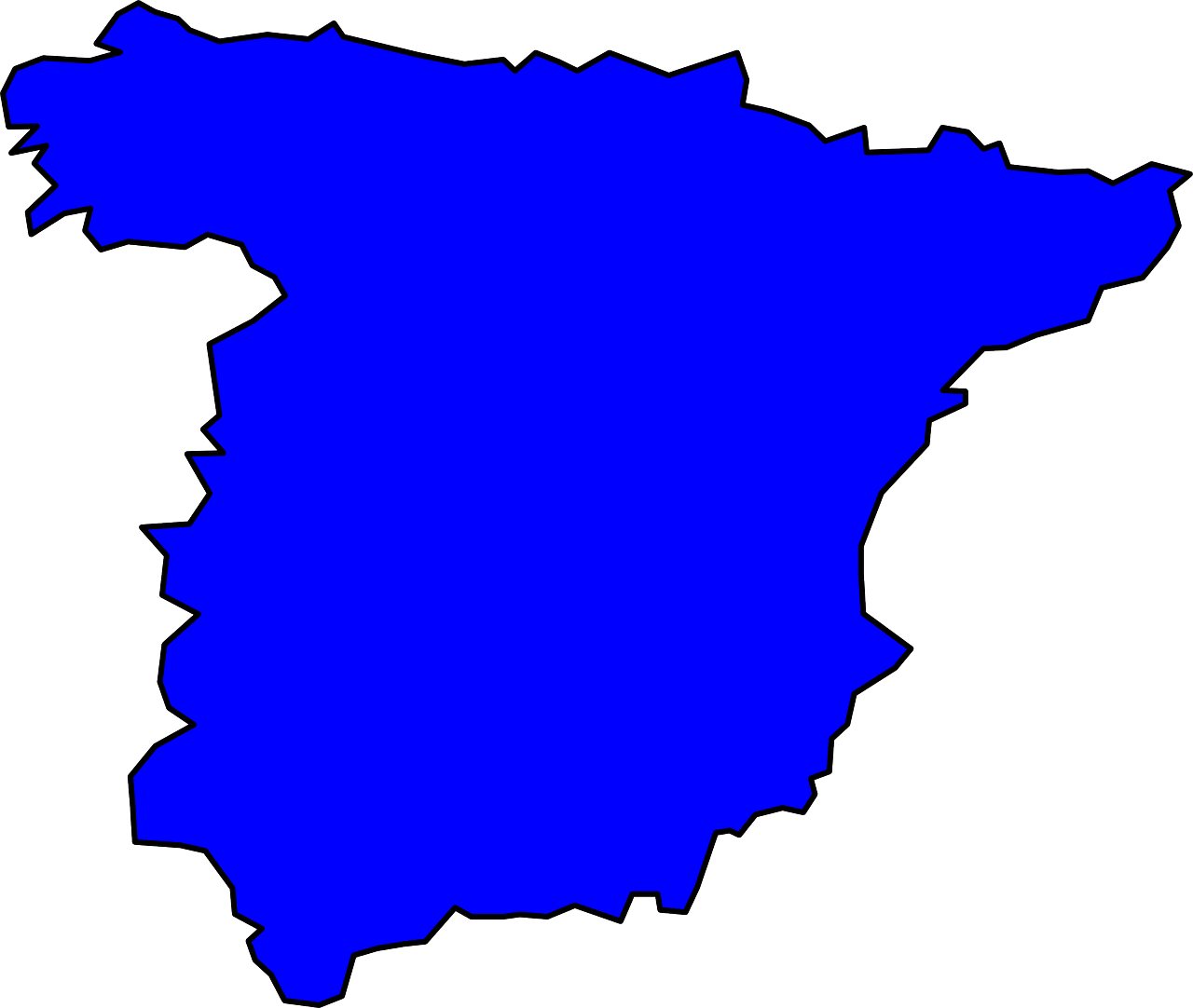 ¿Dónde está el palacio Miramar?
el museo Guggenheim
el palacio Miramar
Barcelona
Madrid
el camp Nou
el museo del Prado
la Sagrada Familia
el Bernabeu
Córdoba
Está en San Sebastián.
la Mezquita-Catedral
Granada
la Alhambra
[Speaker Notes: Timing: 5 minutes (slides 23-30)

Aim: for students to produce sentences with ‘está’ (with the meaning ‘it is’) and to develop further confidence and accuracy in producing [a]

Procedure:
1. Teacher reads aloud the question (which appears on click)
2. Students then have to identify the city and try to pronounce it, focusing on the ‘a’ sound. 3. Elicit choral responses (all students speaking at the same time) to give them more confidence
4. Reinforce the phonic awareness by re-stating the answer yourself when it appears.

Notes:
1. This activity also familiarises students with the landmarks which are referred to in the later listening and reading activities which follow.
2. Students may also want to tell you if they have visited these places and this task offers an independent learning opportunity for students to find out more about these (and other) famous places in Spain after the lesson.]
Bilbao
San Sebastián
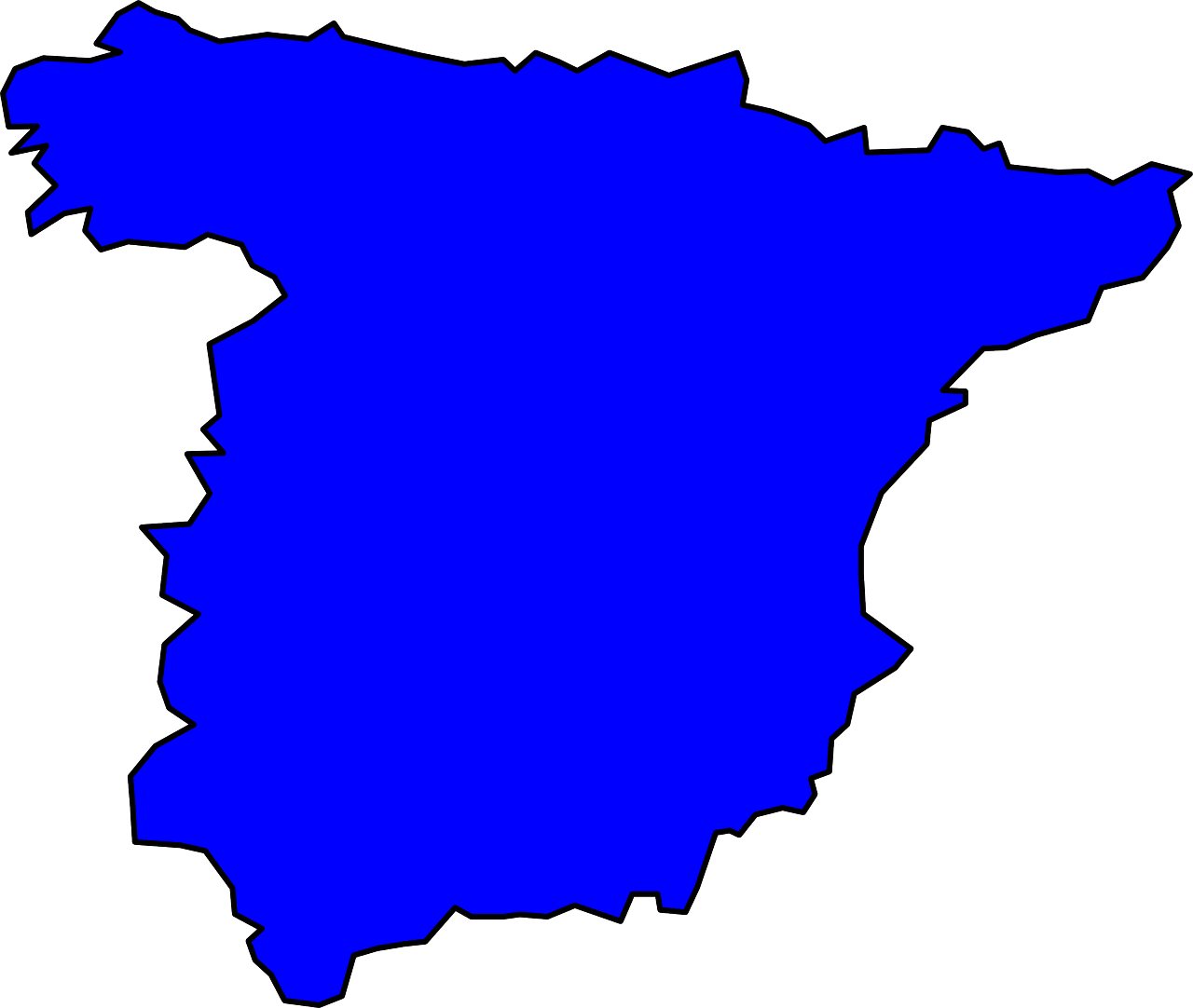 ¿Dónde está la Alhambra?
el museo Guggenheim
el palacio Miramar
Barcelona
Madrid
el camp Nou
el museo del Prado
la Sagrada Familia
el Bernabeu
Córdoba
Está en Granada.
la Mezquita-Catedral
Granada
la Alhambra
Bilbao
San Sebastián
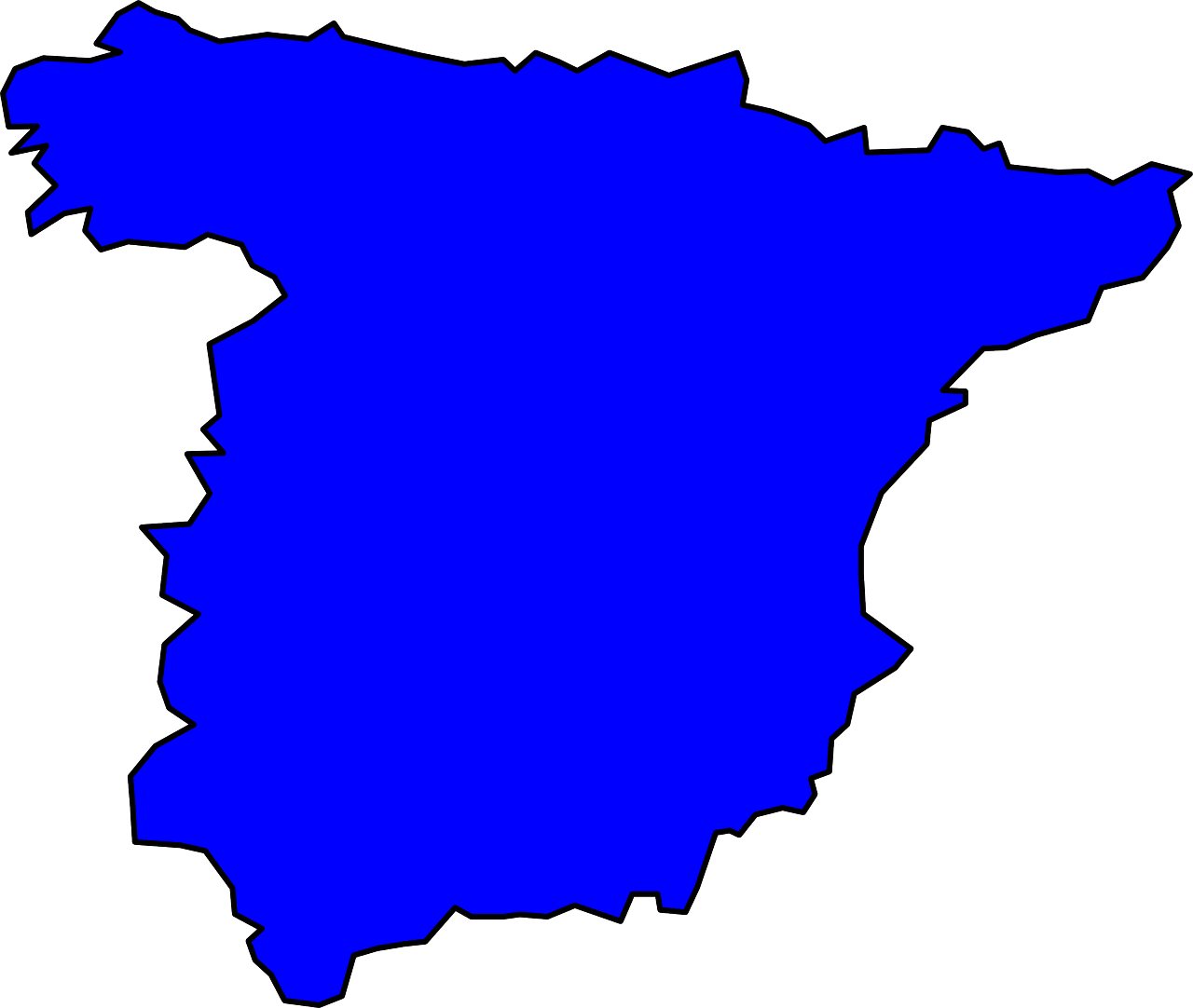 ¿Dónde está el Bernabeu?
el museo Guggenheim
el palacio Miramar
Barcelona
Madrid
el camp Nou
el museo del Prado
la Sagrada Familia
el Bernabeu
Córdoba
Está en Madrid.
la Mezquita-Catedral
Granada
la Alhambra
Bilbao
San Sebastián
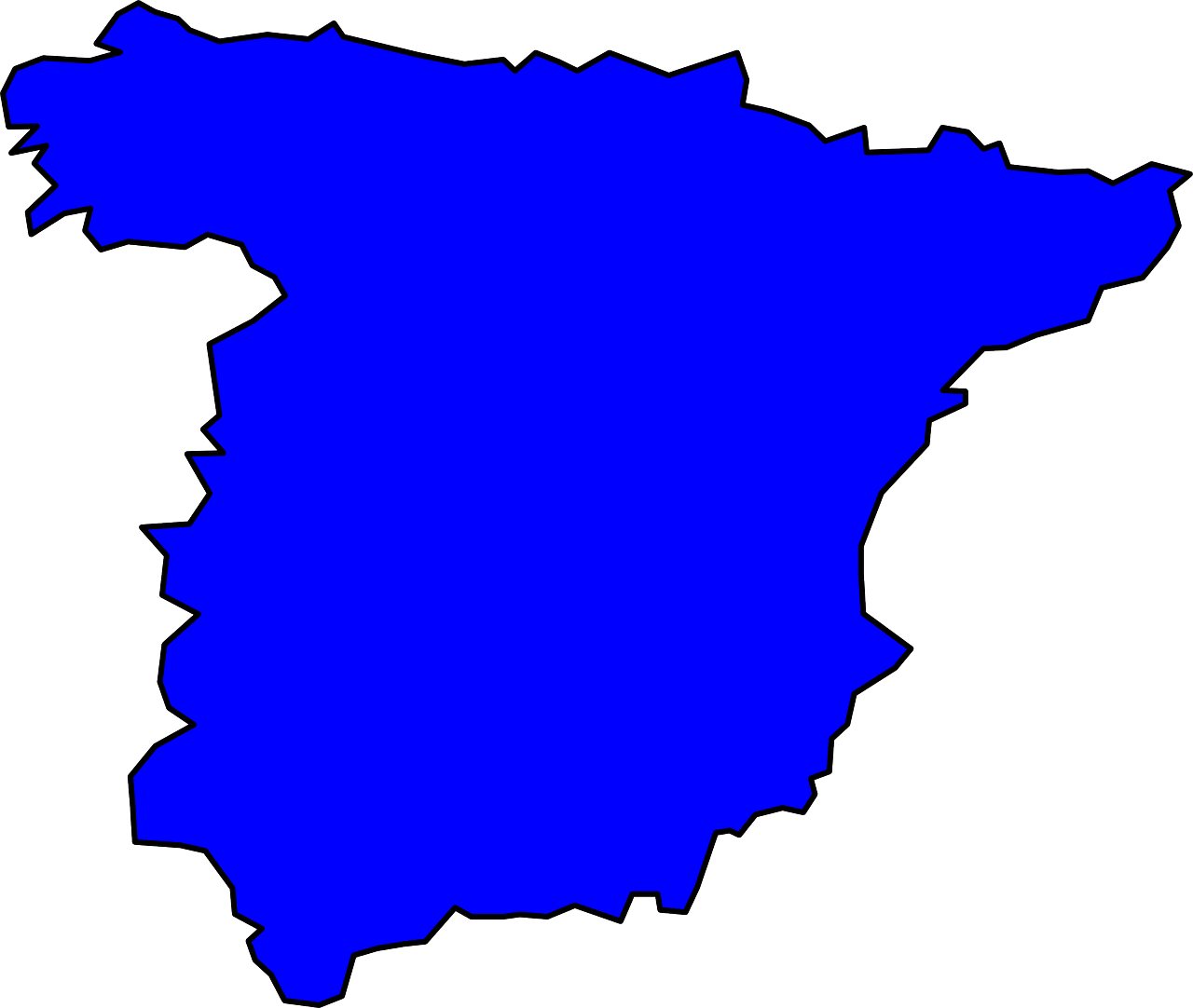 ¿Dónde está el museo Guggenheim?
el museo Guggenheim
el palacio Miramar
Barcelona
Madrid
el camp Nou
el museo del Prado
la Sagrada Familia
el Bernabeu
Córdoba
Está en Bilbao.
la Mezquita-Catedral
Granada
la Alhambra
Bilbao
San Sebastián
¿Dónde está el museo del Prado?
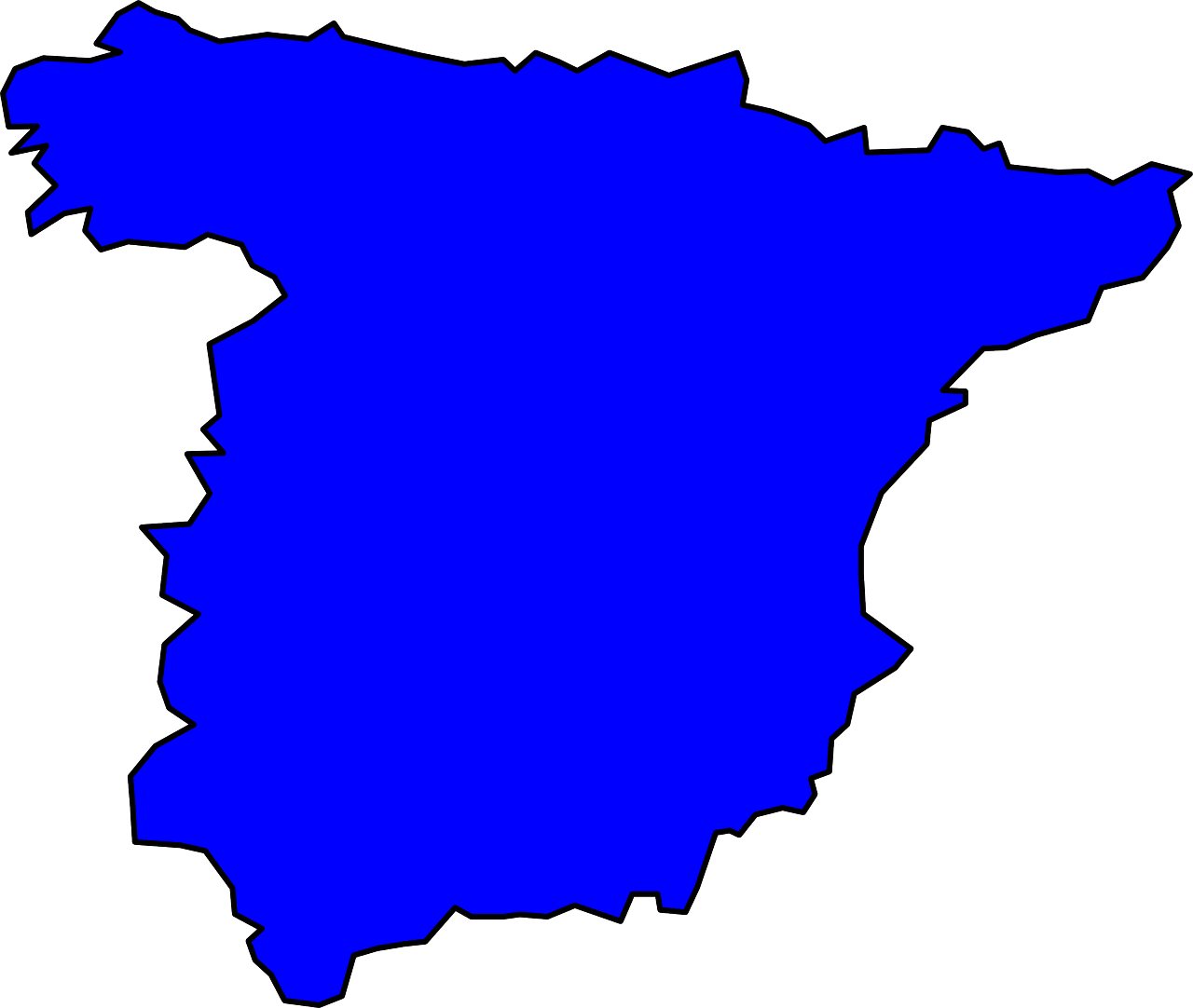 el museo Guggenheim
el palacio Miramar
Barcelona
Madrid
el camp Nou
el museo del Prado
la Sagrada Familia
el Bernabeu
Córdoba
Está en Madrid.
la Mezquita-Catedral
Granada
la Alhambra
Bilbao
San Sebastián
¿Dónde está el camp Nou?
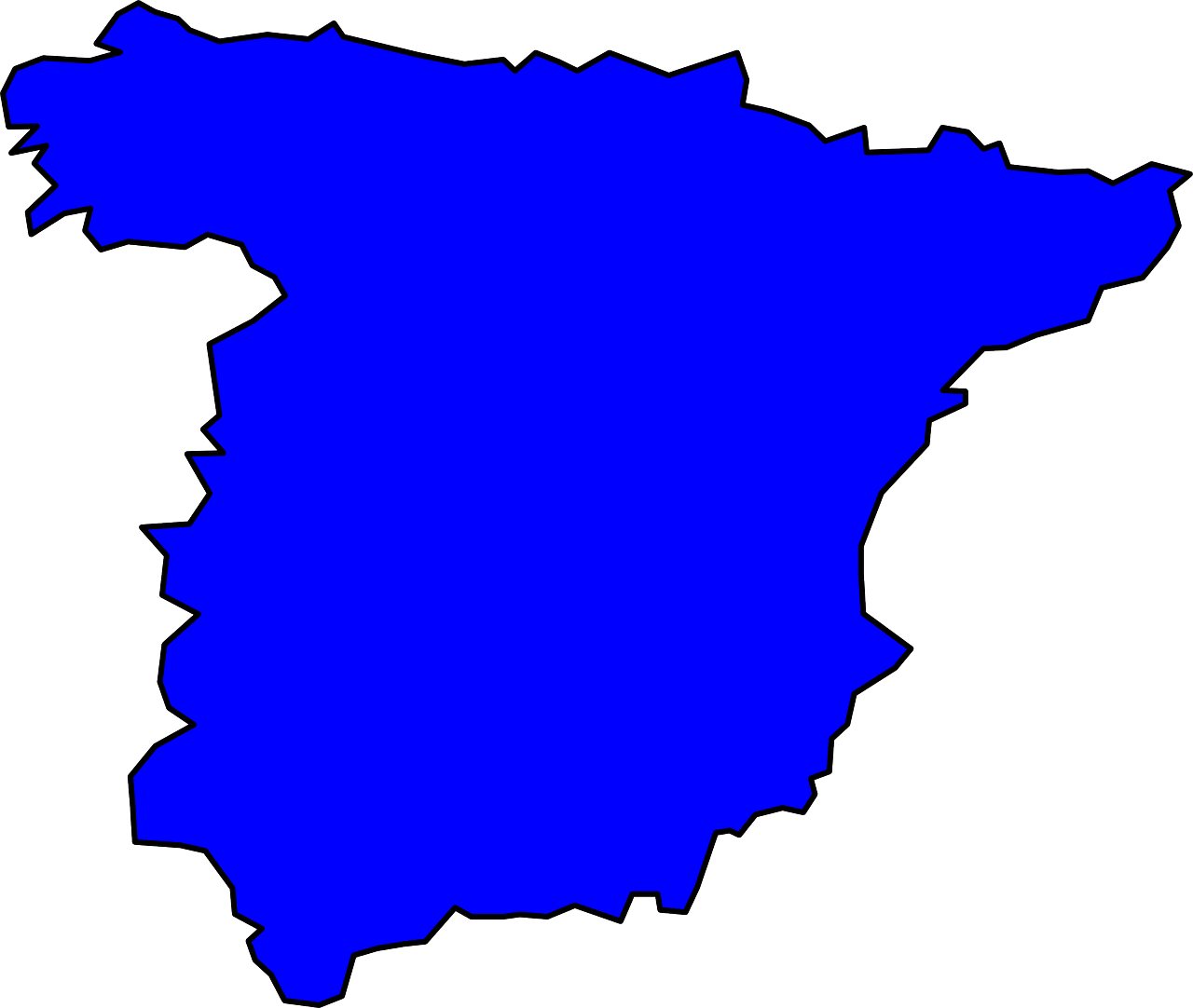 el museo Guggenheim
el palacio Miramar
Barcelona
Madrid
el camp Nou
el museo del Prado
la Sagrada Familia
el Bernabeu
Córdoba
Está en Barcelona.
la Mezquita-Catedral
Granada
la Alhambra
Bilbao
San Sebastián
¿Dónde está la Mezquita-Catedral?
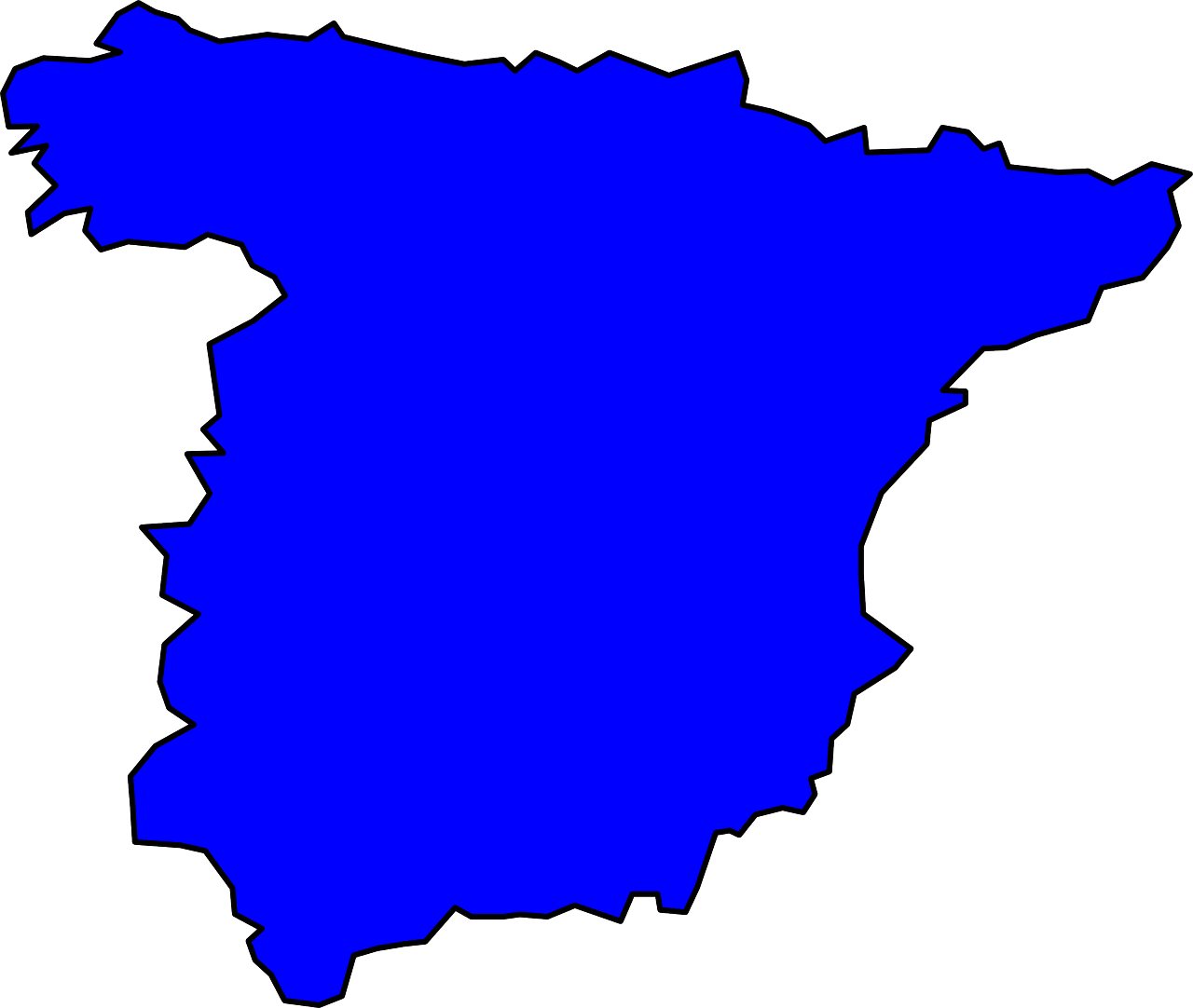 el museo Guggenheim
el palacio Miramar
Barcelona
Madrid
el camp Nou
el museo del Prado
la Sagrada Familia
el Bernabeu
Córdoba
Está en Córdoba.
la Mezquita-Catedral
Granada
la Alhambra
Bilbao
San Sebastián
¿Dónde está la Sagrada Familia?
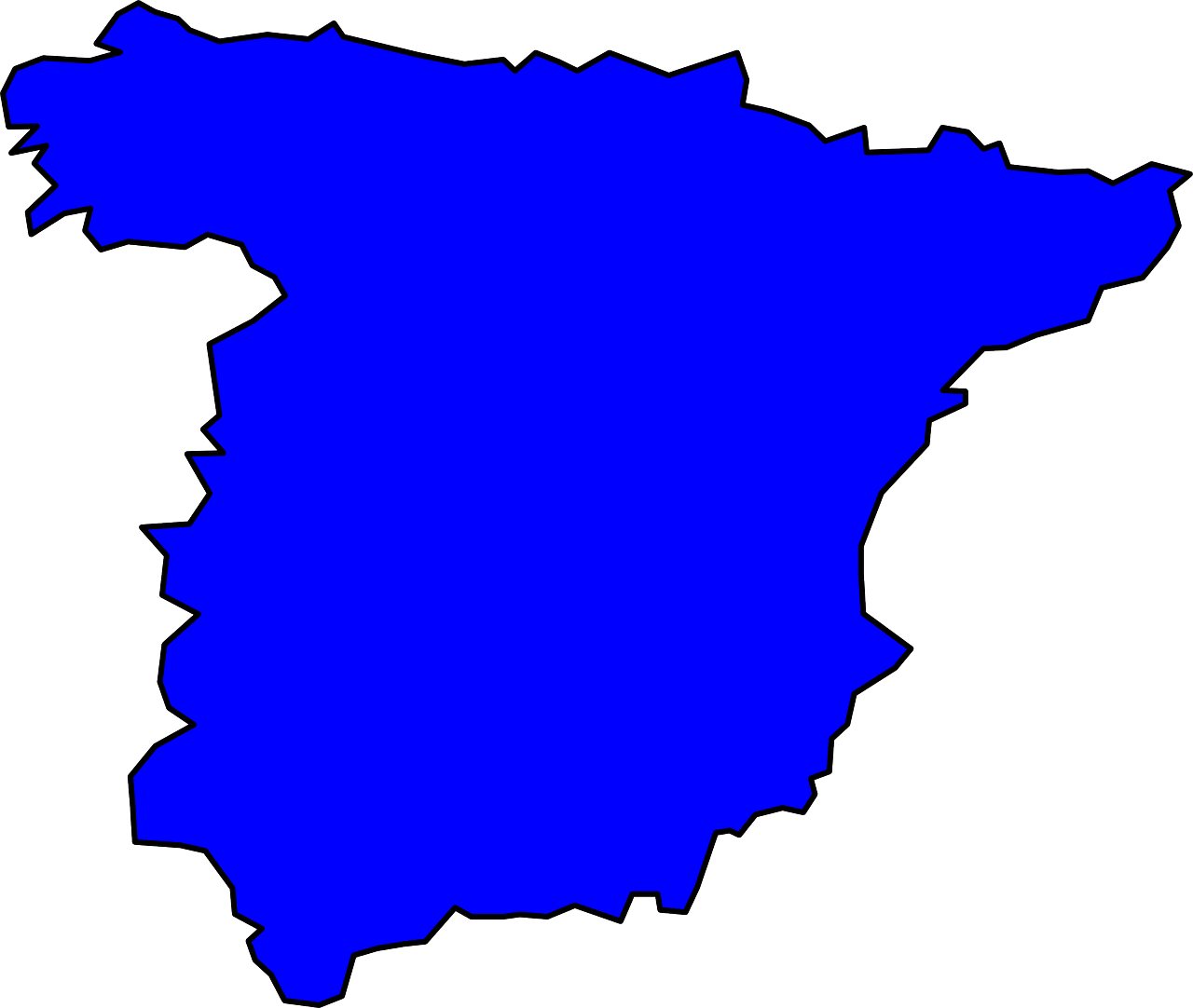 el museo Guggenheim
el palacio Miramar
Barcelona
Madrid
el camp Nou
el museo del Prado
la Sagrada Familia
el Bernabeu
Córdoba
Está en Barcelona.
la Mezquita-Catedral
Granada
la Alhambra
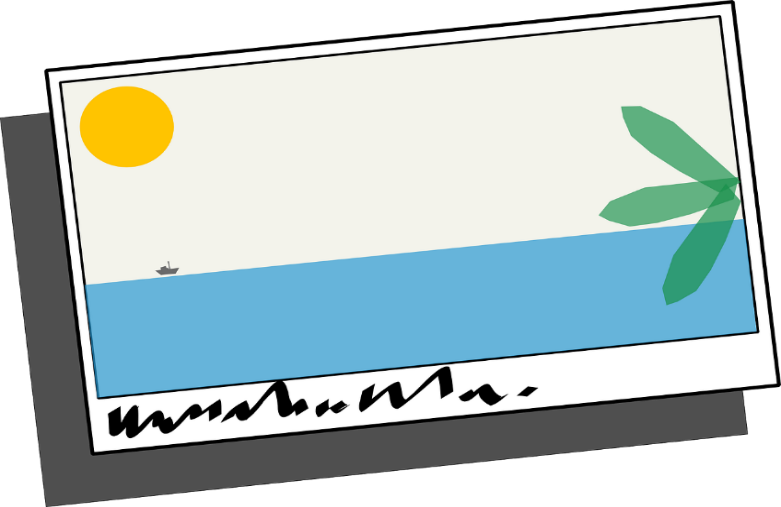 Gramática
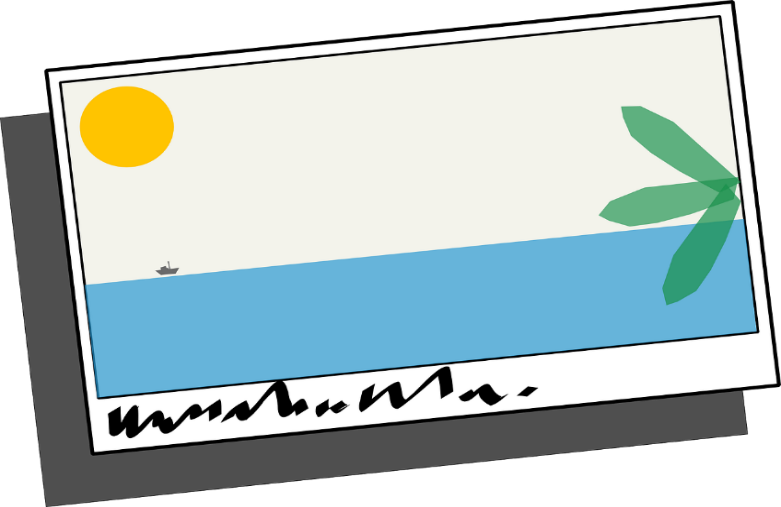 4)
leer
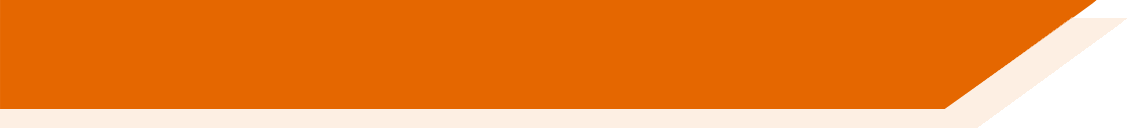 1)
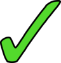 I am
Está en el palacio
Miramar.
Estoy en el museo del 
Prado.
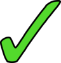 s/he is
I am
s/he is
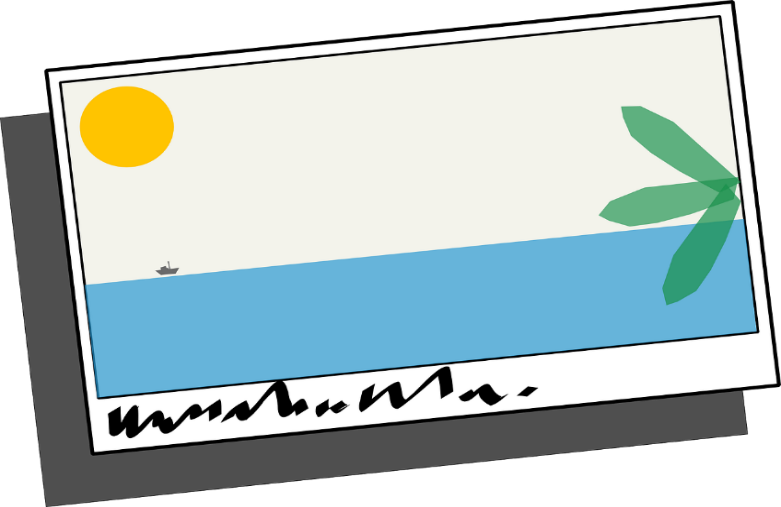 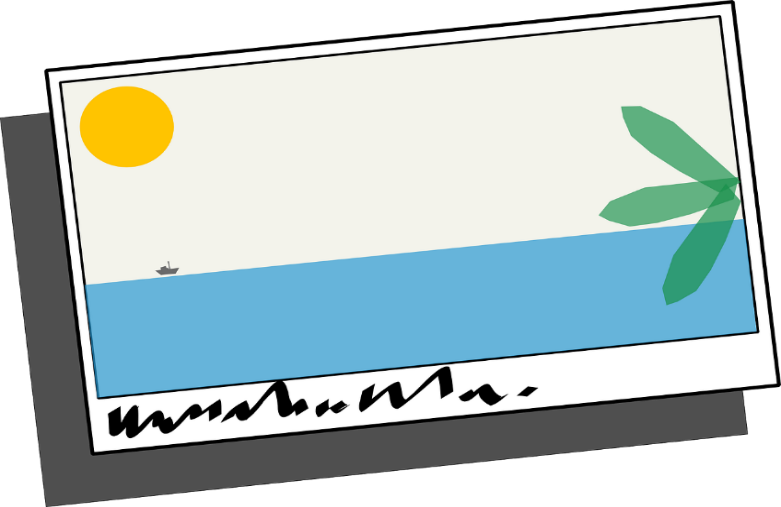 5)
2)
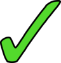 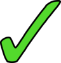 I am
Estoy en el museo 
Guggenheim.
I am
Estoy en el Bernabeu.
s/he is
s/he is
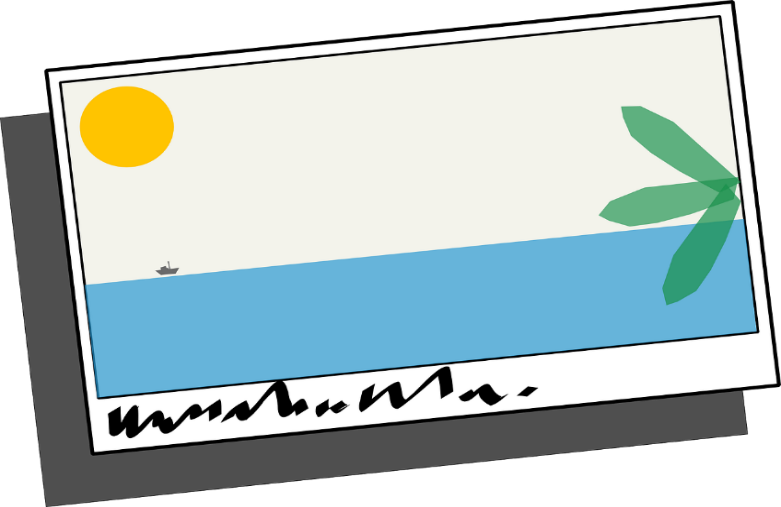 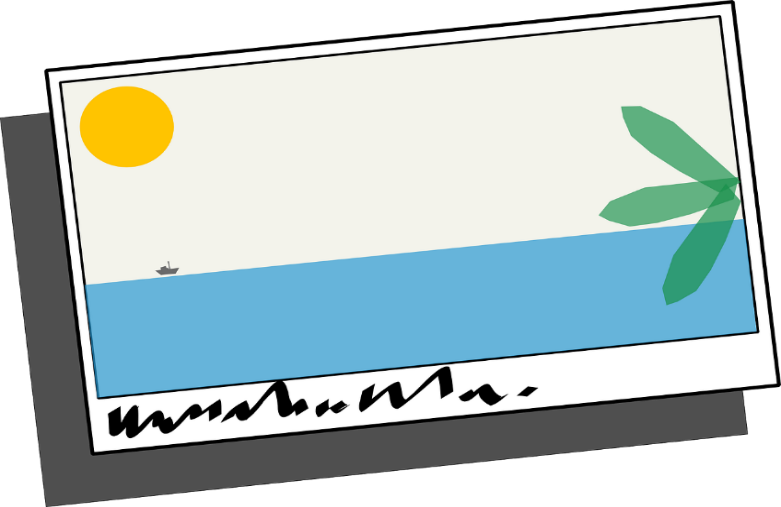 6)
3)
I am
I am
Está en el Campo 
Nou.
Está en La Alhambra.
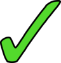 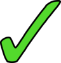 s/he is
s/he is
[Speaker Notes: Timing: 6 minutes

Aim: to practise attending to the meanings of the verbs ‘estoy’ and ‘está’ in reading comprehension

Procedure:
1. Ask students to write 1-6 in exercise books.
2. Ask them to read the sentence on each postcard and decide which person it must refer to. In their books they should write ‘I am’ or ‘s/he is’
3. Check answers item by item.]
Gramática
escuchar
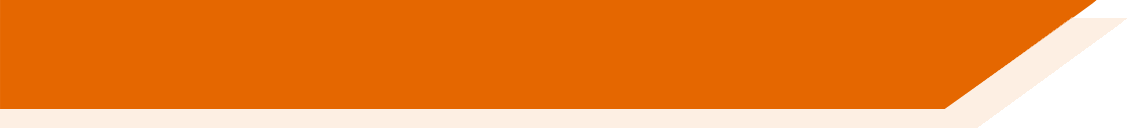 Sofia misses her boyfriend! She explains why.
Listen. Write ‘I am’ or ‘he is’ 
Listen again and write the city name.
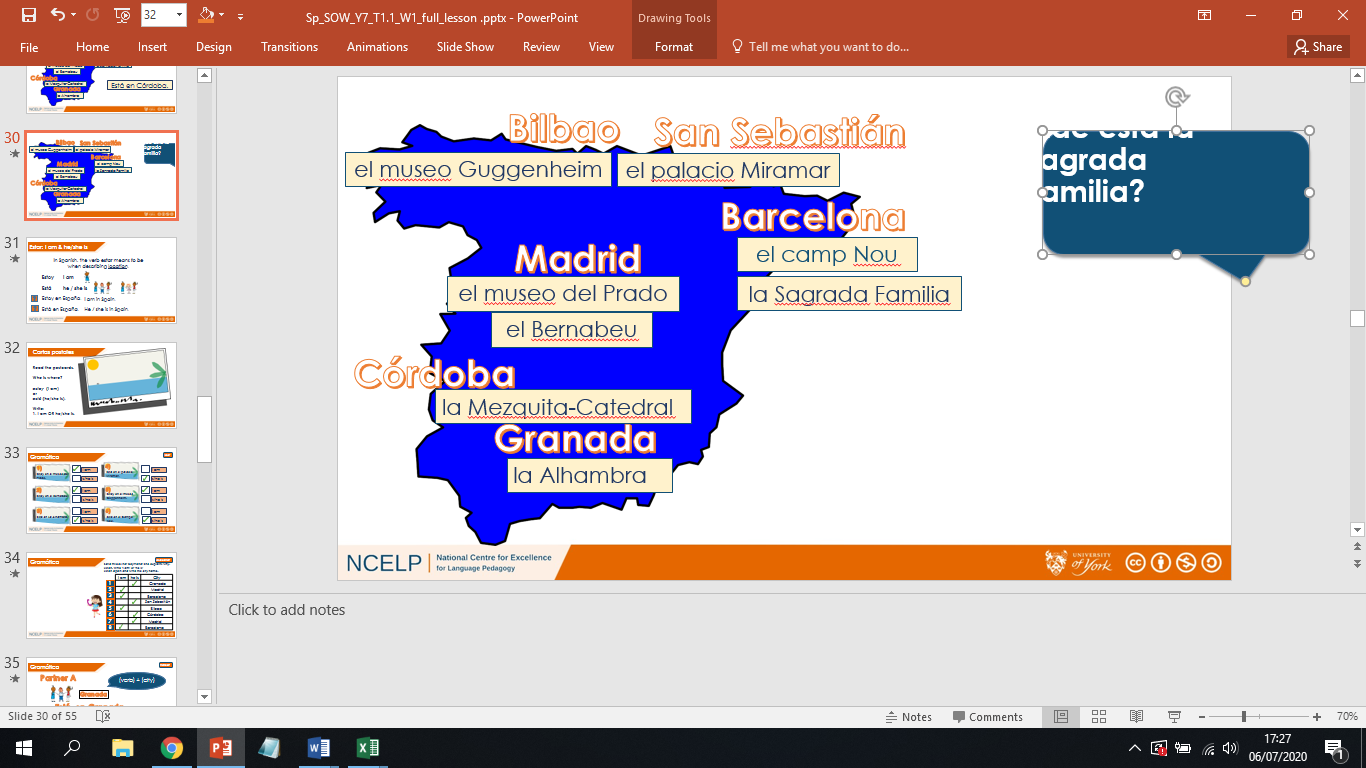 1
Granada
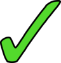 2
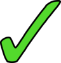 Madrid
3
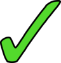 Barcelona
San Sebastián
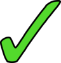 4
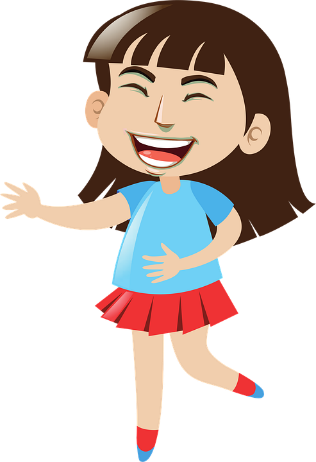 5
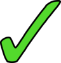 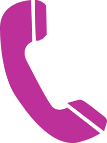 Bilbao
6
Córdoba
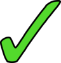 7
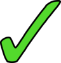 Madrid
8
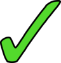 Barcelona
[Speaker Notes: Timing: 8 minutes

Aim: to practise attending to the meanings of the verbs ‘estoy’ and ‘está’ in listening comprehension and to practise transcribing city/place names with SSC [a]

Procedure:
1. Ask students to write 1-8 in their books.
2. Tell them that they will sentences using the verbs ‘estoy’ and ‘está’.
3. The first time they listen, they should write ‘I am’ or ‘he is’, depending on the verb.
4.  The second time they listen, they should write the city.

Transcript:
Está en la Alhambra
Estoy en el museo del Prado
Estoy en el campo Nou
Está en el palacio Miramar
Estoy en el museo Guggenheim
Está en la Mesquita-Catedral
Está en el Bernabeu
Estoy en la Sagrada Familia]
¡A hablar!
hablar
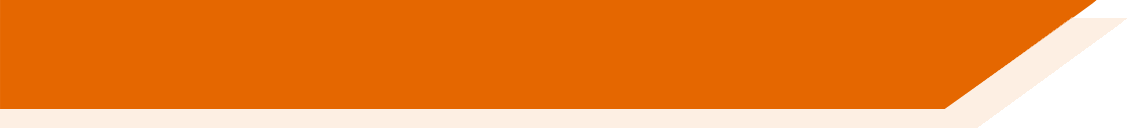 (verb) + (city)
Partner A
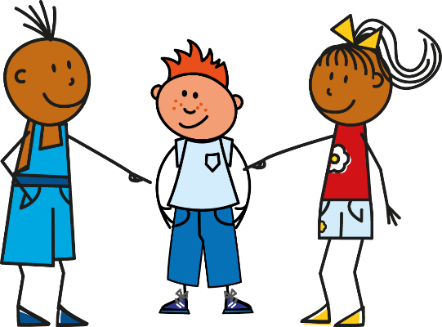 Granada
en Granada.
Está
Partner B
translation
He is in Granada.
[Speaker Notes: Speaking activity

Timing: 10 minutes

Aim: to use sentences with ‘estoy’ and ‘está’ in oral production

Procedure:
See separate set of cards (word doc)Students play the game as described below:
1 Separate the cards into two piles – verbs and cities.
2 Partner A picks a verb and then a city, says the Spanish sentence.3 Partner B translates into English.  4 Players then swap roles.  If pairs time themselves, they can then repeat the activity to see how quickly they can complete all the sentences and translations.  With each new game, different sentences will be generated.

Note: Students could make these cards themselves i.e. fold A4 paper so it makes 12 rectangles - write 'I' x 3, he/she x 3, (this will be a cue/prompt to recall the correct verb in Spanish), then 6 cities that they remember.  They could all do this so that they have 24 playing cards in total, when put together. This is good practice for spelling / memory / sounding out city names as they write them.]
¡A hablar!
leer / hablar
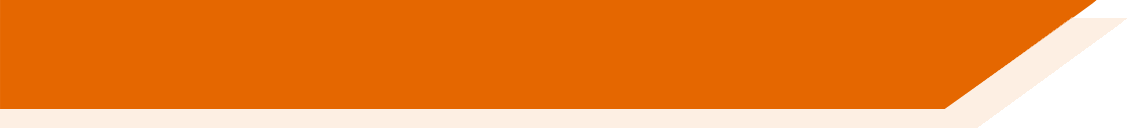 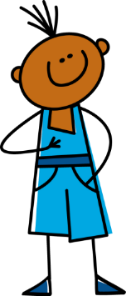 [I am]
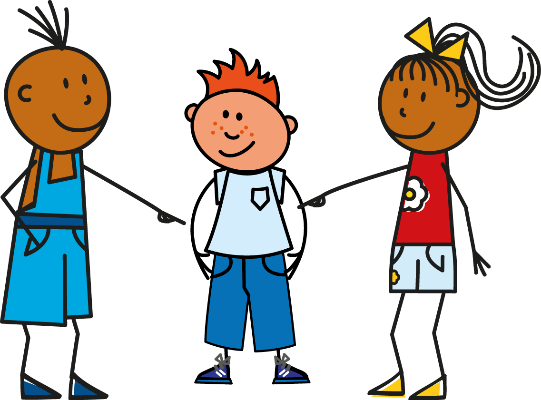 [He is]
Está en Granada.
Está en Bilbao.
Estoy en Barcelona.
Estoy en San Sebastián.
Estoy en Valencia.
Está en Madrid.
[Speaker Notes: OPTIONAL - alternative speaking activity

Timing: 5 minutes

Aim: to correctly use the verbs ‘estoy’ and ‘está’ in oral production and further practise SSC [a]

Procedure:
Each click brings up a combination of prompts (one for the verb, one for the city)
Elicit the correct sentence from students.
In total, there are six sentences to produce.

Notes: 
1. This may be more suitable for more remote learning than the previous activity as it does not require printing or a partner.]
7.1.1.2
Slides 29-31 Spanish names
Gramática
hablar / escuchar
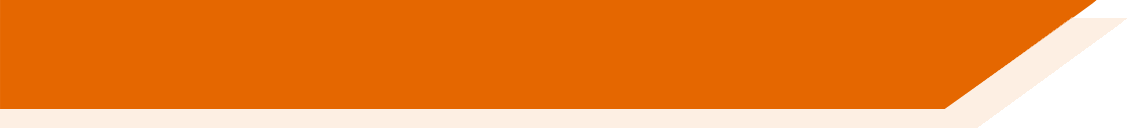 Partner A
Partner B
Estoy (+ adjective)
(Name!)
İSí! / İNo!
[Speaker Notes: Grammar speaking activity (speaking)

Timing: 10-12 mins (slides 29-31)

Aim: to practise, the use of ‘estar’ for temporary states and adjective gender agreement in speaking and listening

Procedure:
Display slide 31 for the whole class
Give students time to individually choose and write down 8 names. These are the characters that they will then describe.
Players take it in turns describe a person using adjectives, whilst the other player has to identify who is being described from the adjective (-o, -a used)

Note:
1. The person describing who they are must not say the name of the person as this gives away the answer! The idea here is to make the gender agreement on the adjective essential to completion of the task.]
Gramática
hablar / escuchar
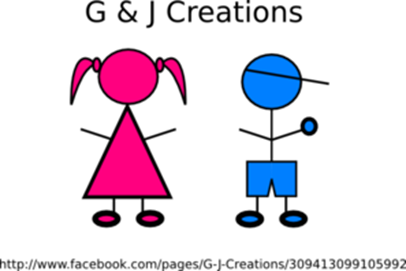 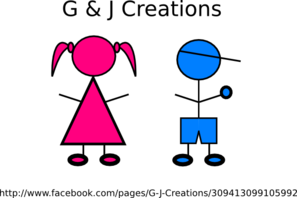 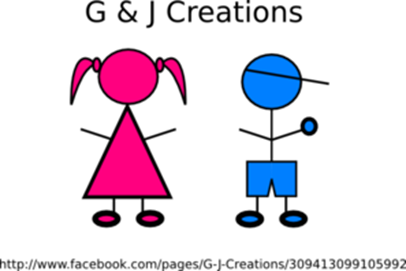 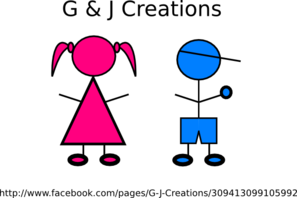 Clara
Felipe
Marco
Helena
(pale)
(pale)
(nervous)
(nervous)
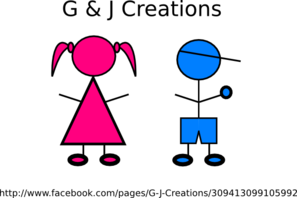 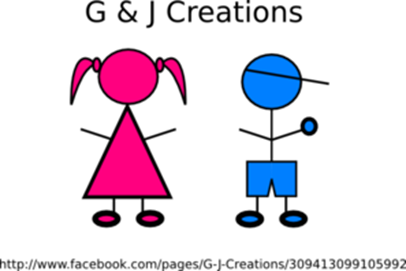 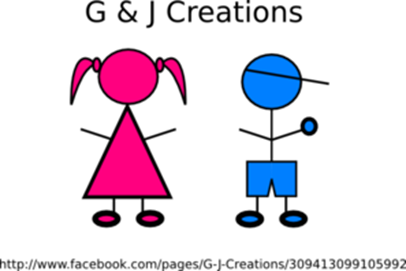 Ema
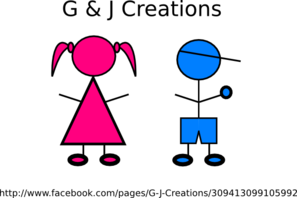 Emilio
Lucía
Paulo
(serious)
(strange)
(strange)
(serious)
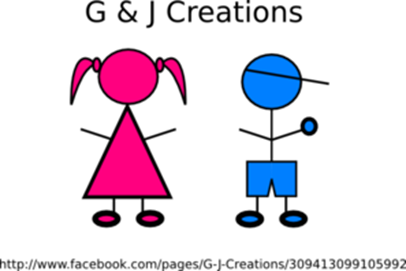 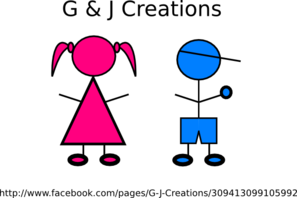 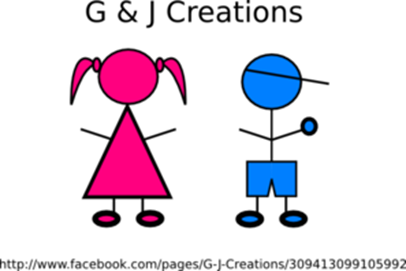 Oscar
Chloe
Ela
Chloe
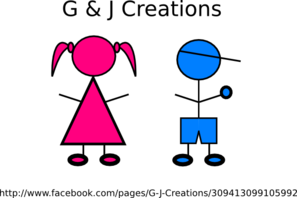 Luca
(silly)
(silly)
(calm)
(calm)
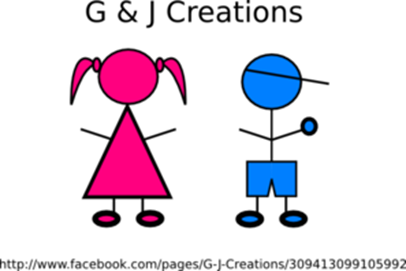 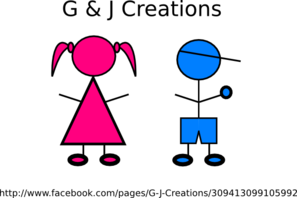 Felix
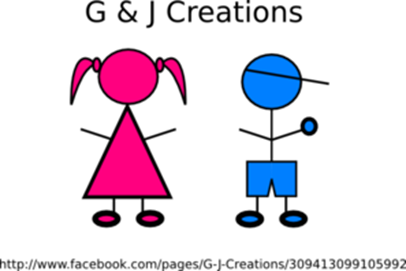 María
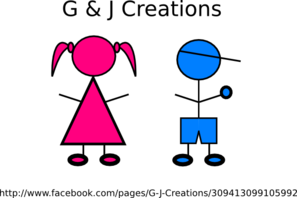 Diego
Ana
(ready)
(ready)
(ill)
(ill)
enfermo = ill
[Speaker Notes: PROMPT CARDS – DISPLAY FOR WHOLE CLASS DURING ACTIVITY

An alternative model for carrying out the activity is provided on the next slide.]
Gramática
hablar / escuchar
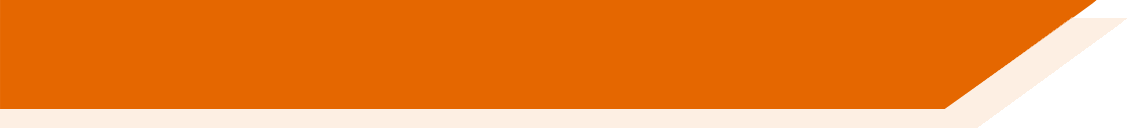 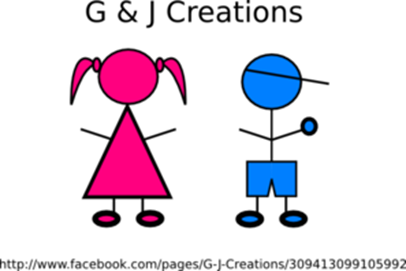 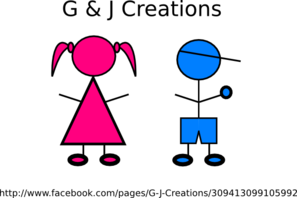 Marco
(nervous)
Clara
(pale)
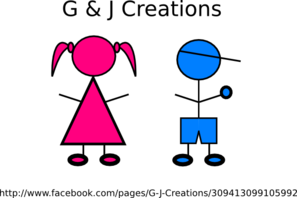 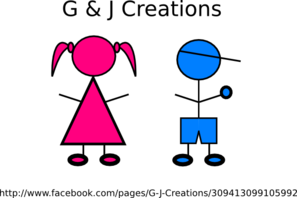 Lucía
(serious)
Ema
(strange)
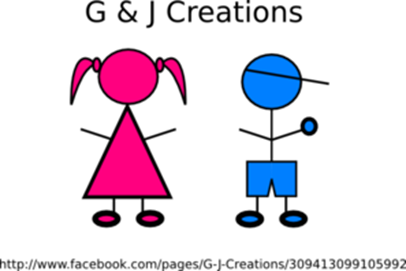 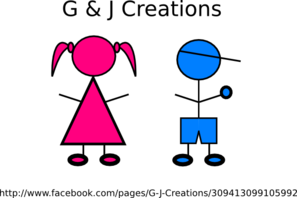 Luca
(calm)
Ela
(silly)
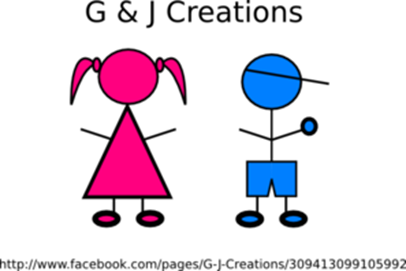 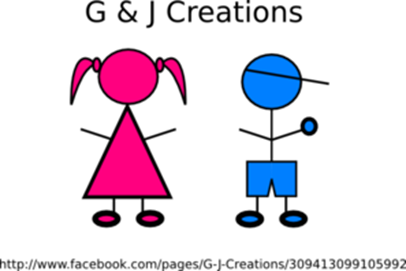 (crazy)
Diego
(ready)
Felix
[Speaker Notes: The activity can either be done using the previous slide only (displayed for the whole class) OR you can print this and the next slide (32-33) and follow the instructions below:

Partner A prompt cards

Procedure:
1. Bring up the main master slide (31)
2. Cut up these cards into 8 separate cards and put them into a small envelope/bag.
3. Partner A picks out a card and gives a sentence to describe it (WITHOUT using the name!)
e.g. ‘Está rara’
4. Partner B would then look at the board and give the correct name, in this case ’Ema’
Partner A would reply ‘Sí ‘ if correct or ‘No’ if incorrect.  For each correct identification players could tally their scores.  

The same procedure will apply for the speaking cards on the next slide. These will be the cards for Partner B to pick out.]
Gramática
hablar / escuchar
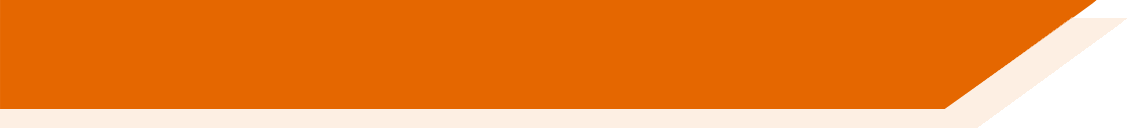 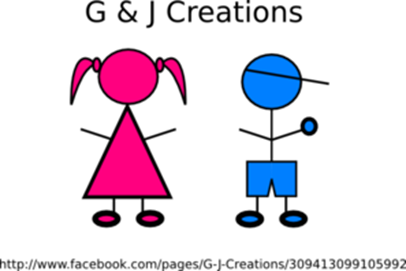 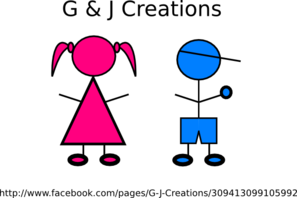 Felipe
Helena
(pale)
(nervous)
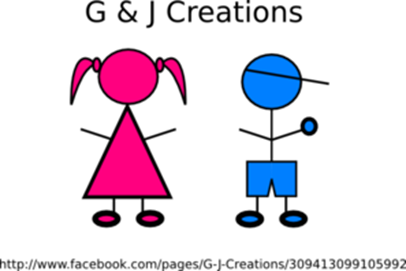 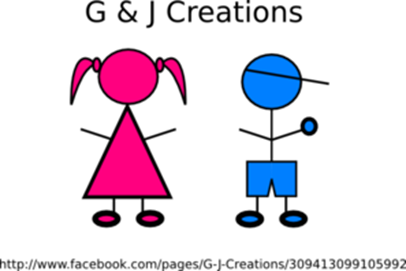 (strange)
Emilio
Paulo
(serious)
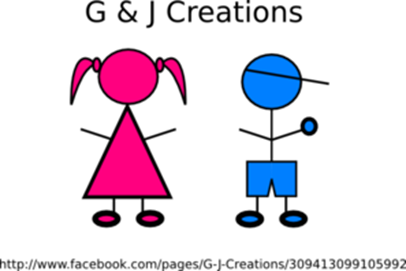 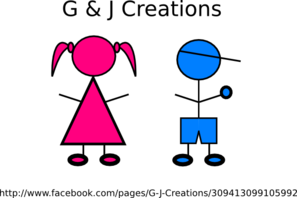 (silly)
(calm)
Chloe
Oscar
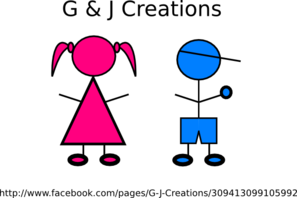 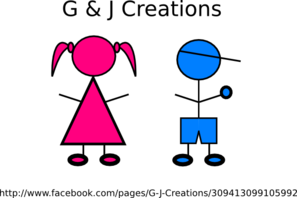 (crazy)
María
(ill)
Ana
[Speaker Notes: Partner B prompt cards
Cut up these cards into 8 separate cards and put them into a small envelope/plastic bag.
Partner B picks out a card and gives a sentence to describe the card (WITHOUT using the name!)
e.g. ‘Está raro’
Partner A would then look at the master and give the correct name, in this case ‘Emilio’
Partner B would reply ‘Sí ‘ if correct or ‘No’ if incorrect.  For each correct identification players could tally their scores.]
7.1.1.3
Slides 34-37: Speaking activity with Spanish names
¿Quién soy?
hablar / escuchar
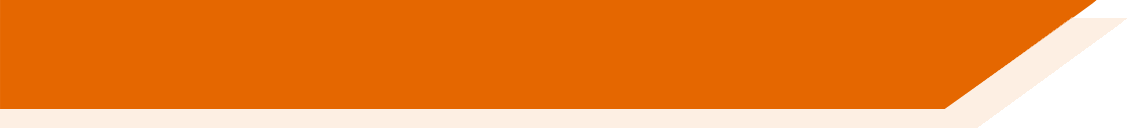 Partner B
Partner A
Soy (+ adjective)
¿Eres (+ name)?
Sí / No
[Speaker Notes: Speaking/listening activity

Aim: to work with a partner to identify the characters as quickly as possible; to practise use of adjective agreement and question intonation

Procedure:
1. Explain the title of the slide – who am I? Explain the two component parts of the phrase. 
2. Use this slide to model the instructions for the pair work before displaying the master (next slide).
3. Give students 30 seconds to write down 8 names (mixture of boys/girls). Alternatively, use the final slide in this PPT to allocate 8 names to each student.
3. Work in pairs. Partners take it in turns to select a name from their own list. They give a sentence to describe themselves (Soy…). 
4. The other player has to identify who is being described, using raised question intonation.
Explain to the pupils that they have to pronounce the adjective correctly, with the correct ending, otherwise their partner cannot know who they might be.
Students put their hands up when they have finished.
At the end of the game, point out to them that grammar features (in this case masc/fem adjective endings) often help us to pinpoint the correct meaning more quickly, but not always!

Note:
1.  Students have been using flat intonation of statements in their speaking tasks so far, for I am, you are and s/he is.  Here they use the same word order but raised intonation to turn the statement into a question.  Model this with the class a few times, contrasting flat/raised intonation. In subsequent weeks, yes/no questions using intonation will continue to be used.
2. alegre and interesante have been included deliberately here.  Students may have to guess twice to get this identity.
3. the pronunciation of names gives an opportunity for phonological decoding.  Names have been chosen for revising vowels and a few consonants that students have met in passing, J, R.

Word frequency (1 is the most frequent word in Spanish): simpatico [3350], alegre [2082], guapo [4193], alto [232], bajo [237], tranquilo [1073], famoso [997], interesante [617]
Source: Davies, M. & Davies, K. (2018). A frequency dictionary of Spanish: Core vocabulary for learners (2nd ed.). Routledge: London]
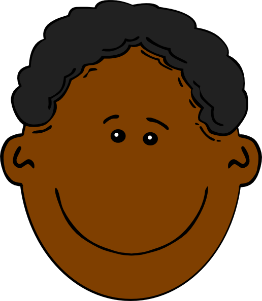 Paco
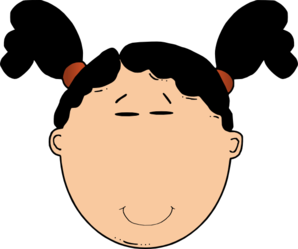 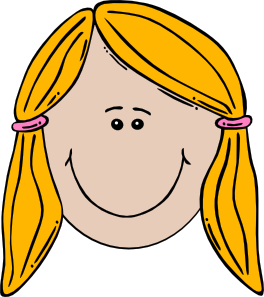 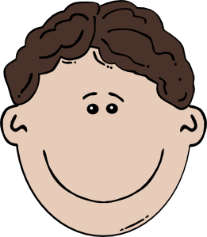 Clara
Pablo
Elena
(famous)
(interesting)
(quiet, calm)
(quiet, calm)
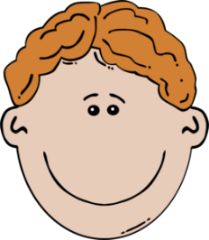 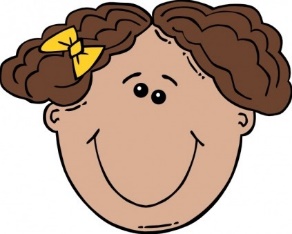 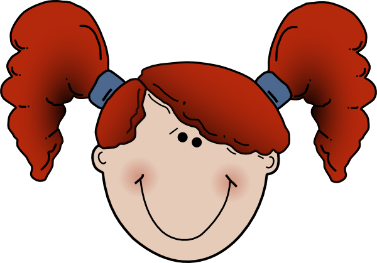 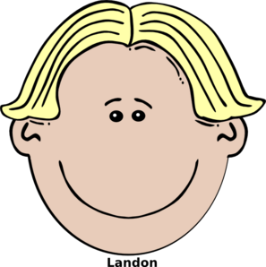 Irene
Serena
David
Rafa
(tall)
(good-looking)
(short)
(tall)
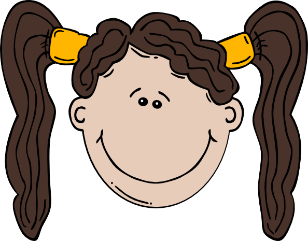 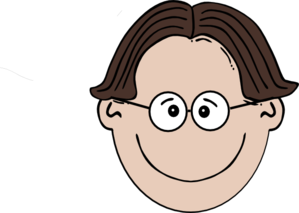 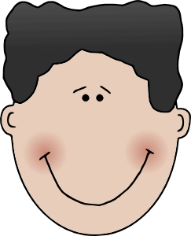 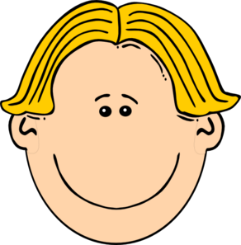 Juan
Carlos
Arturo
(short)
Clementina
(famous)
(cheerful)
(nice)
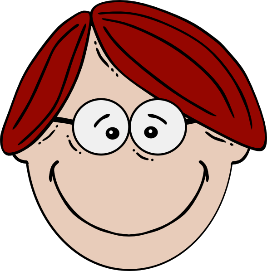 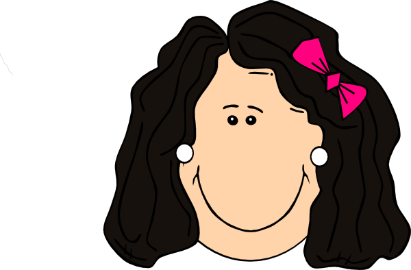 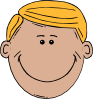 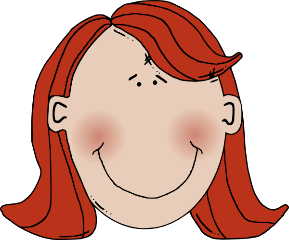 Fidelia
Raúl
Belén
Alma
(good-looking)
(cheerful)
(interesting)
(nice)
[Speaker Notes: Quién soy?  - Who am I?
Display this on the board whilst the speaking activity is taking place.]
¡A escribir!
escribir
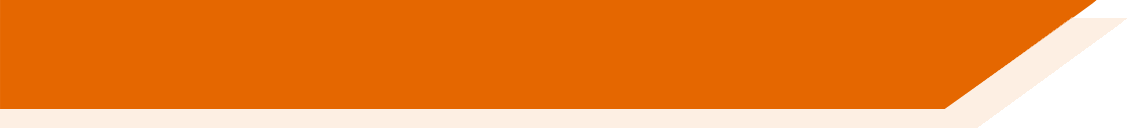 The following characters will also appear in the school play. You can decide their characters. Write a description of each. Pay attention to adjective spellings.
e.g. 1) Es alta y alegre.
[Speaker Notes: Writing activity

Timing: 7 minutes

Aim: to write more freely using adjective agreement

Procedure:
1. Students write a sentence for each character.
2. They will need to write using the correct form of the adjective, depending on the person (male/female)
3. Ask students to volunteer example sentences for each person]
Name tables
[Speaker Notes: Slide that can optionally be used as part of the ‘who am I’ activity to allocate names to students. This would be printed and cut up.
These cards are split into two sets (divided by the orange line). A card from each set would be given to each pair of students.]
7.1.1.5
Slide 14: vocabulary with callout about El País
Vocabulario
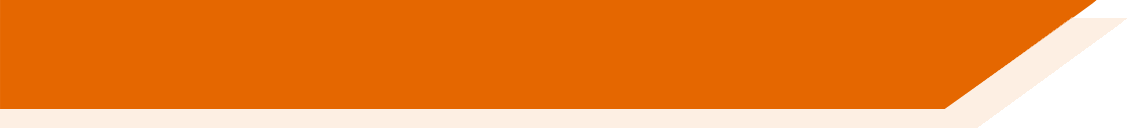 El País is one of the most important Spanish national newspapers.
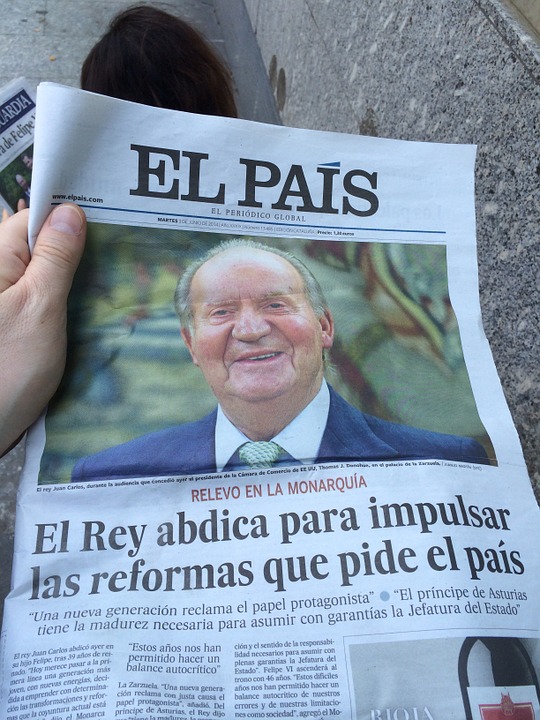 periódico
un
una
[Speaker Notes: Image retrieved from https://unsplash.com/ (freely usable images)]
7.1.1.6
Slides 49-57 Speaking and listening, involving various countries and photos with callouts
Slide 61: Writing that could be exploited for research on Latin American Spanish-speaking countries.
La gran aventura de Paula
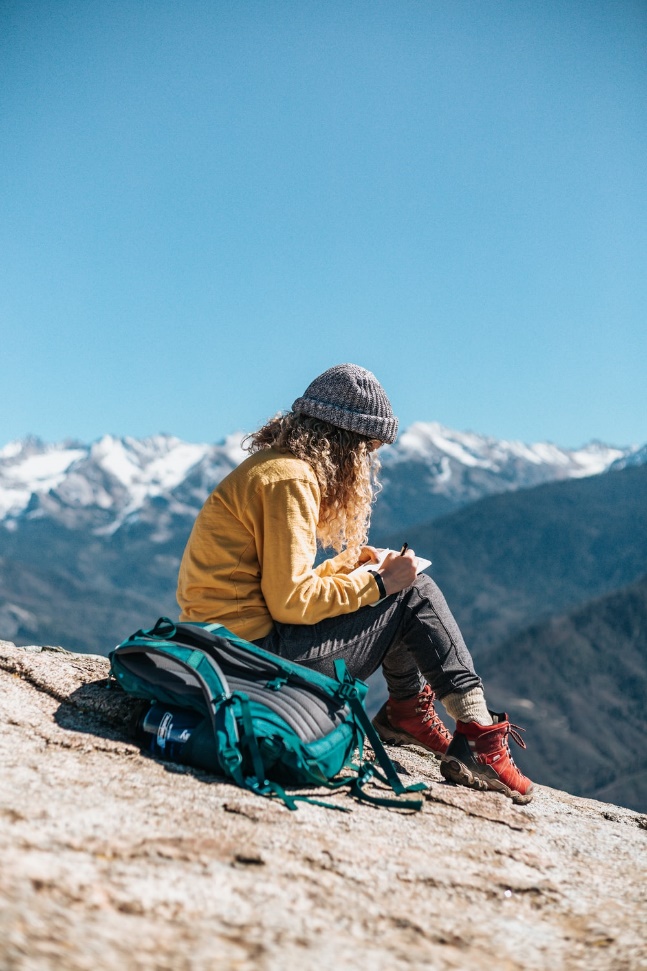 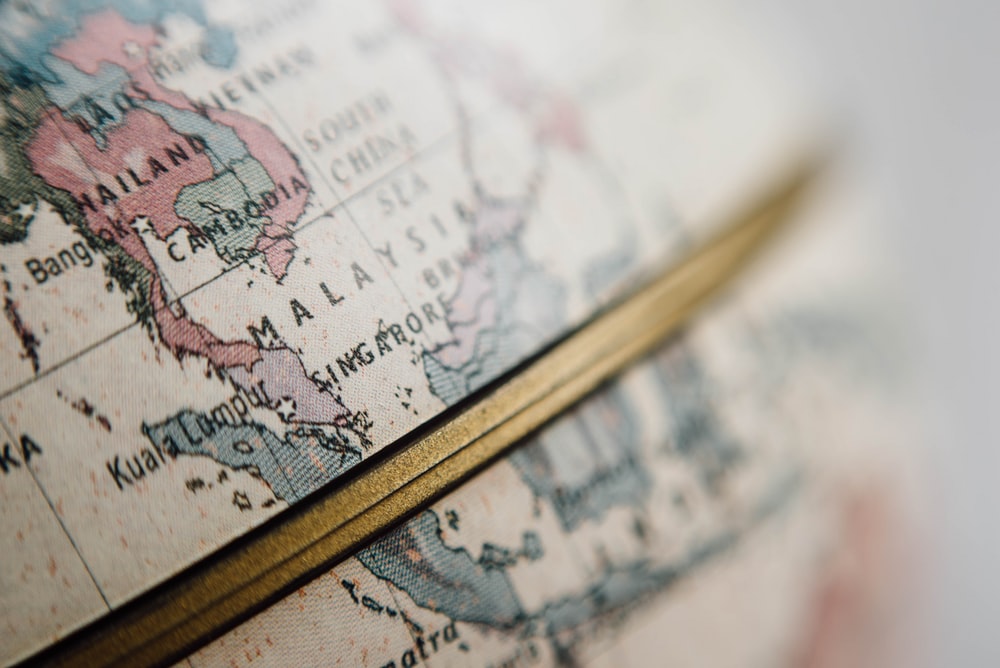 [Speaker Notes: Pictures from https://unsplash.com/ (freely usable images)]
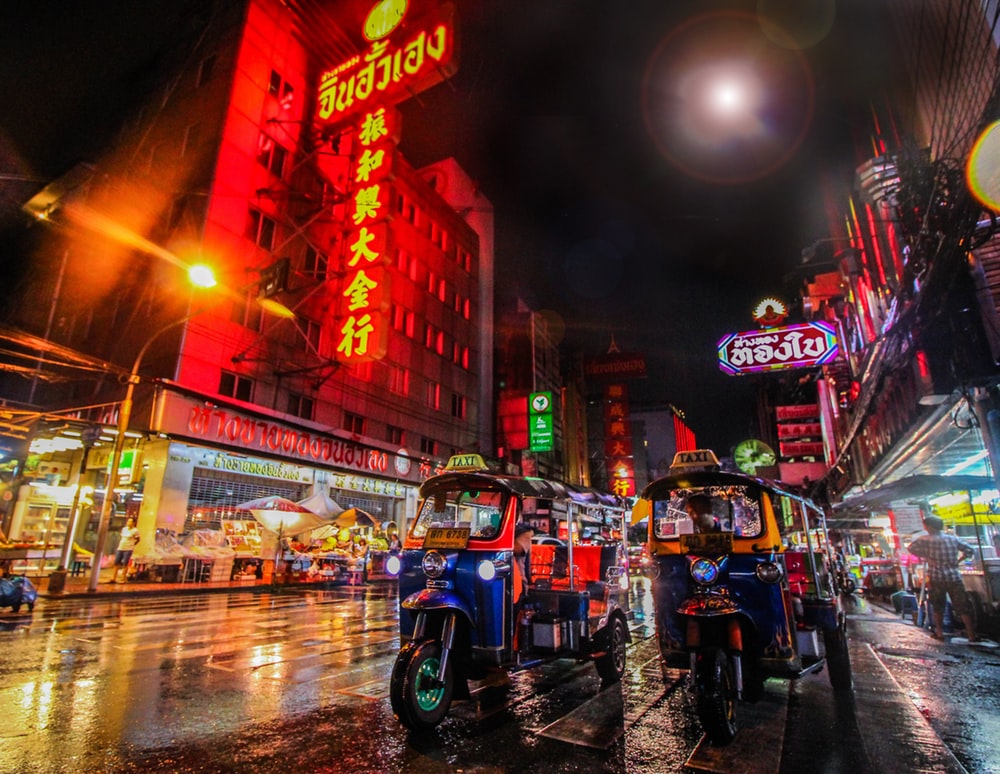 ¿Dónde está…?
Bangkok
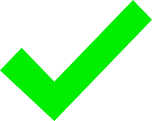 Malasia
China
Tailandia
[Speaker Notes: This mini-quiz activates world knowledge before the main narration activity.
Encourage students to answer in full sentences here – ‘Bangkok está en Tailandía’ 

Note: these three destinations have either previously-taught SSC OR SSC which are similar to English, therefore we can simply ask the question here and students apply their SSC knowledge when reading their answer aloud.]
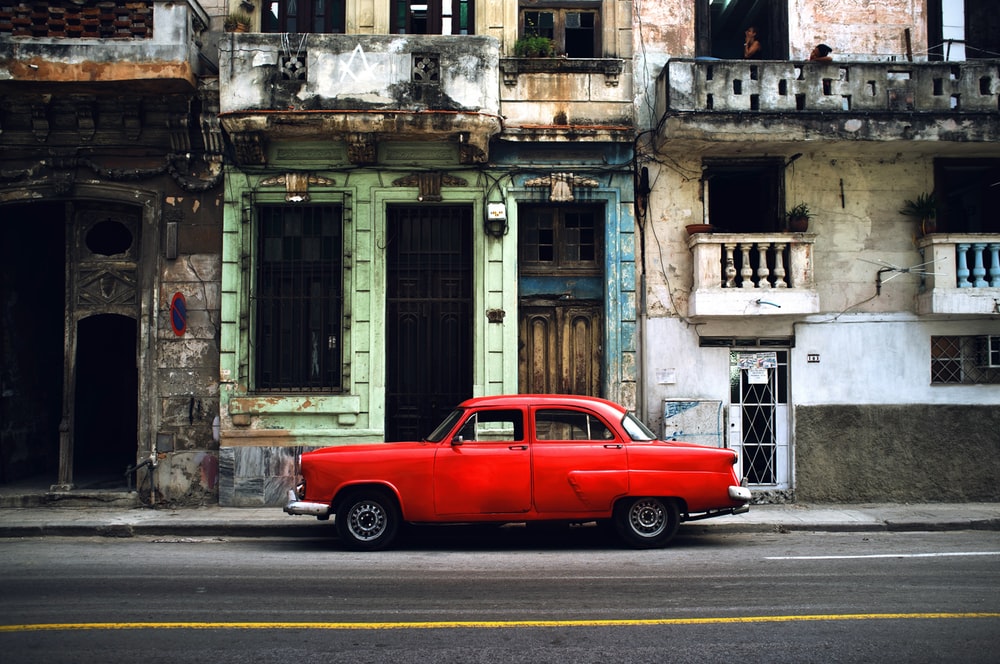 ¿Dónde está…?
La Habana
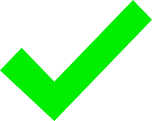 Cuba
Guatemala
El Salvador
[Speaker Notes: Note: these three destinations have either previously-taught SSC OR SSC which are similar to English, therefore we can simply ask the question here and students apply their SSC knowledge when reading their answer aloud.]
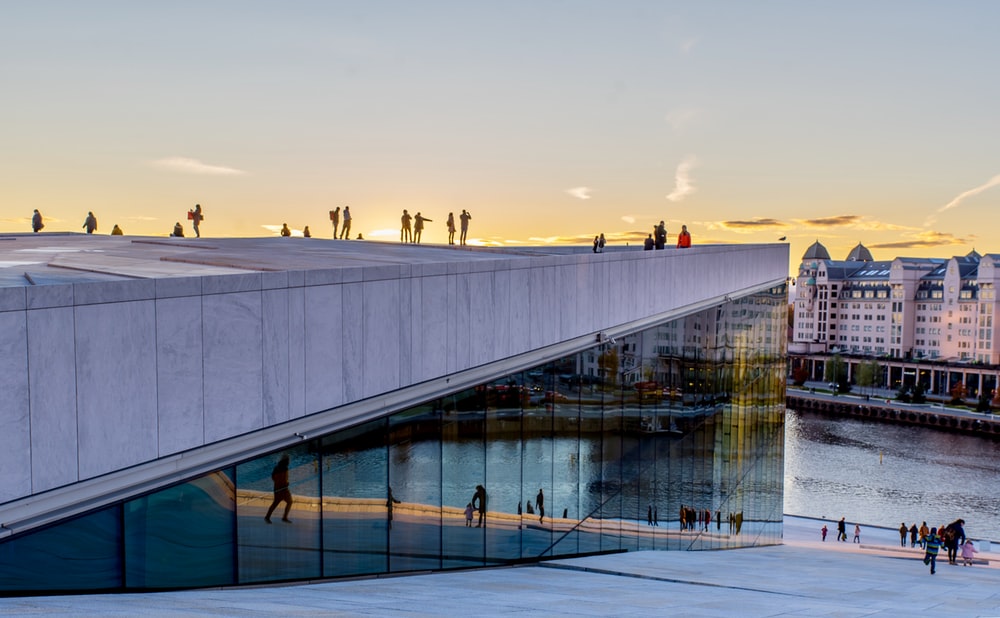 ¿Dónde está…?
Oslo
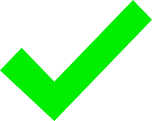 Polonia
Finlandia
Noruega
[Speaker Notes: Note: these three destinations have either previously-taught SSC OR SSC which are similar to English, therefore we can simply ask the question here and students apply their SSC knowledge when reading their answer aloud.]
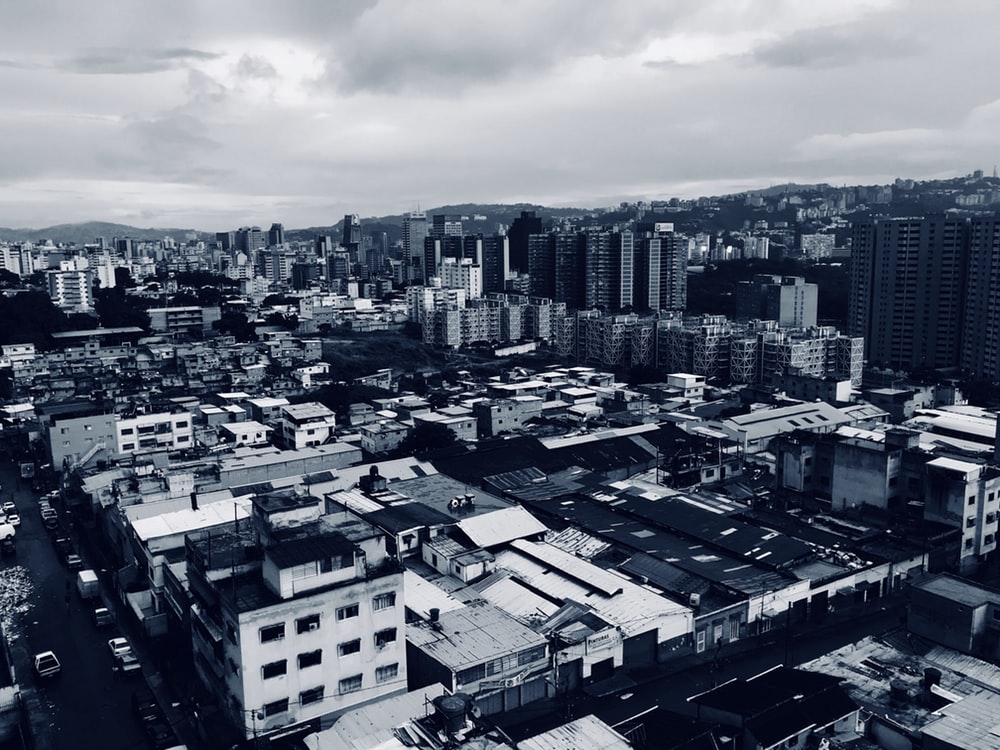 ¿Dónde está…?
Caracas
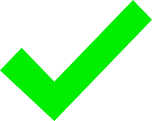 Venezuela
Chile
Brasil
[Speaker Notes: Note: There are some new SSC included in the destinations, so we will want to give options to students, so that they can hear a strong model in the input, before selecting and repeating the word in their answer.

E.g. ¿Dónde está Caracas…?  Brasil, Venezuela o Chile?]
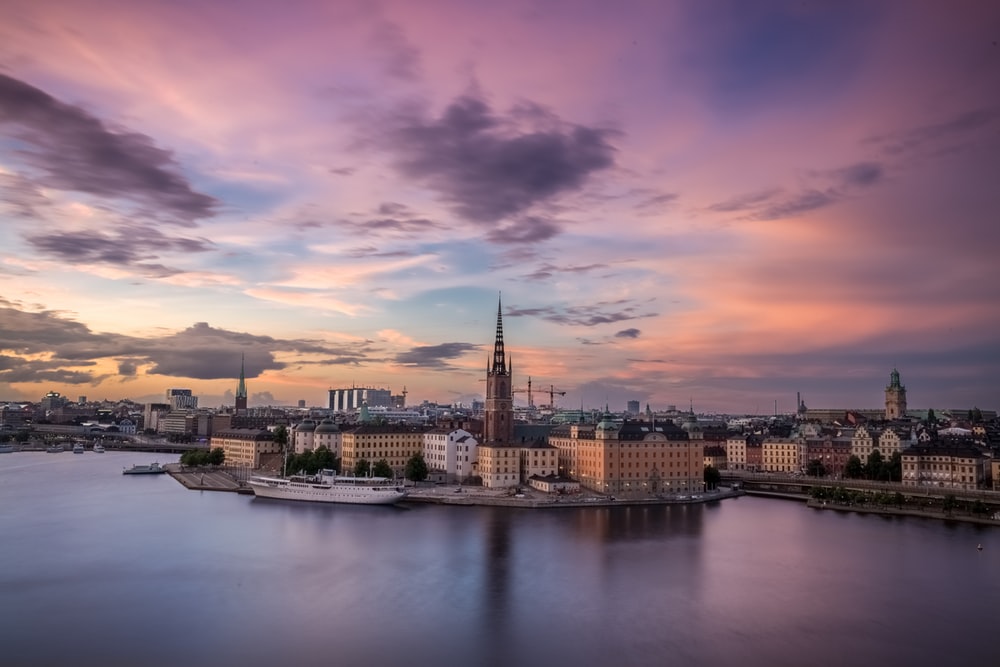 ¿Dónde está…?
Estocolmo
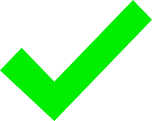 Suecia
Francia
Finlandia
[Speaker Notes: Note: There are some new SSC included in the destinations, so we will want to give options to students, so that they can hear a strong model in the input, before selecting and repeating the word in their answer.

E.g. ¿Dónde está Estocolmo…?  Finlandia, Suecia or Francia?]
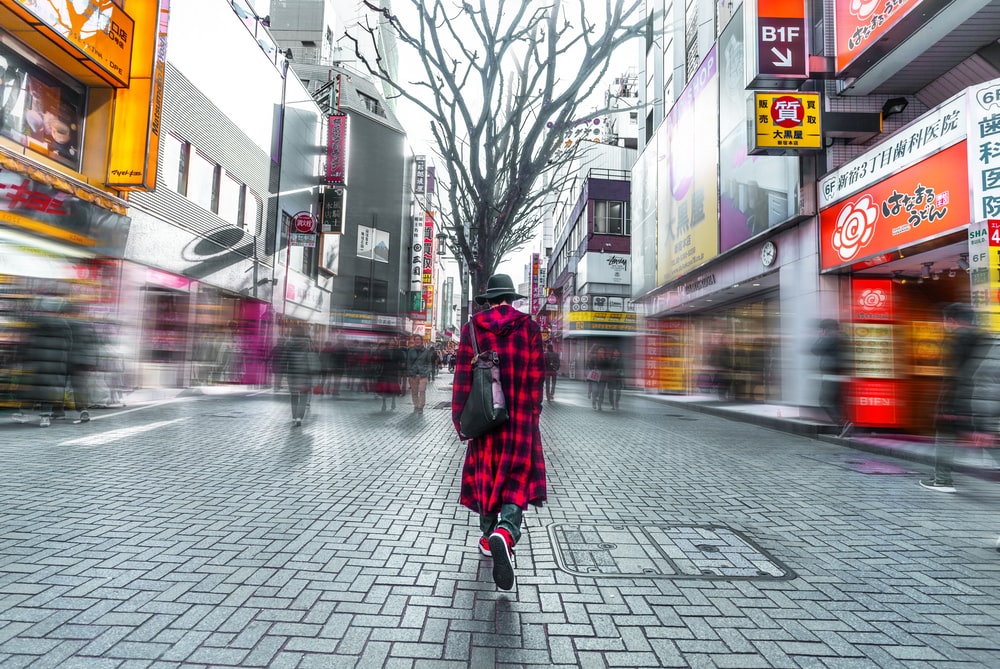 ¿Dónde está…?
Tokio
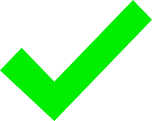 Francia
Japón
Inglaterra
[Speaker Notes: Note: There are some new SSC included in the destinations, so we will want to give options to students, so that they can hear a strong model in the input, before selecting and repeating the word in their answer.

E.g. ¿Dónde está Tokio…?  Inglaterra, Francia o Japón?]
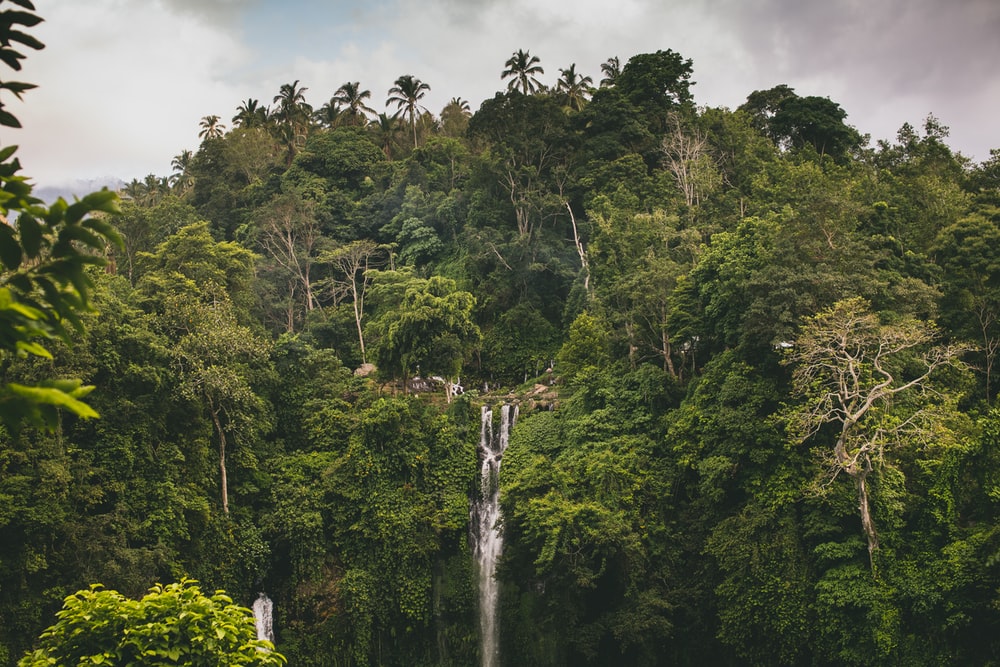 B
¿León?
A
Brasil
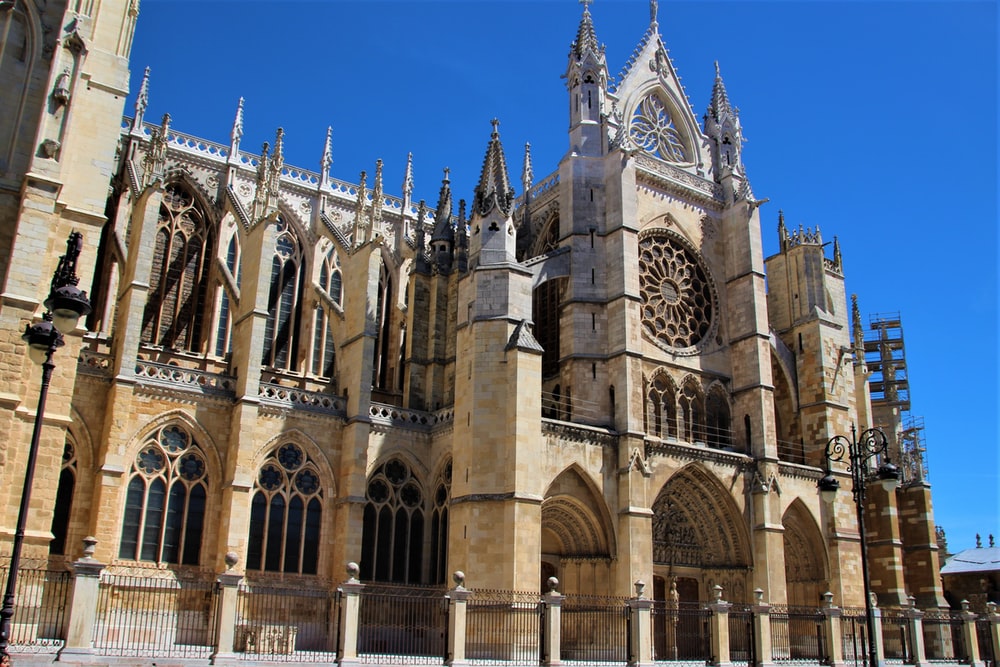 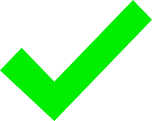 C
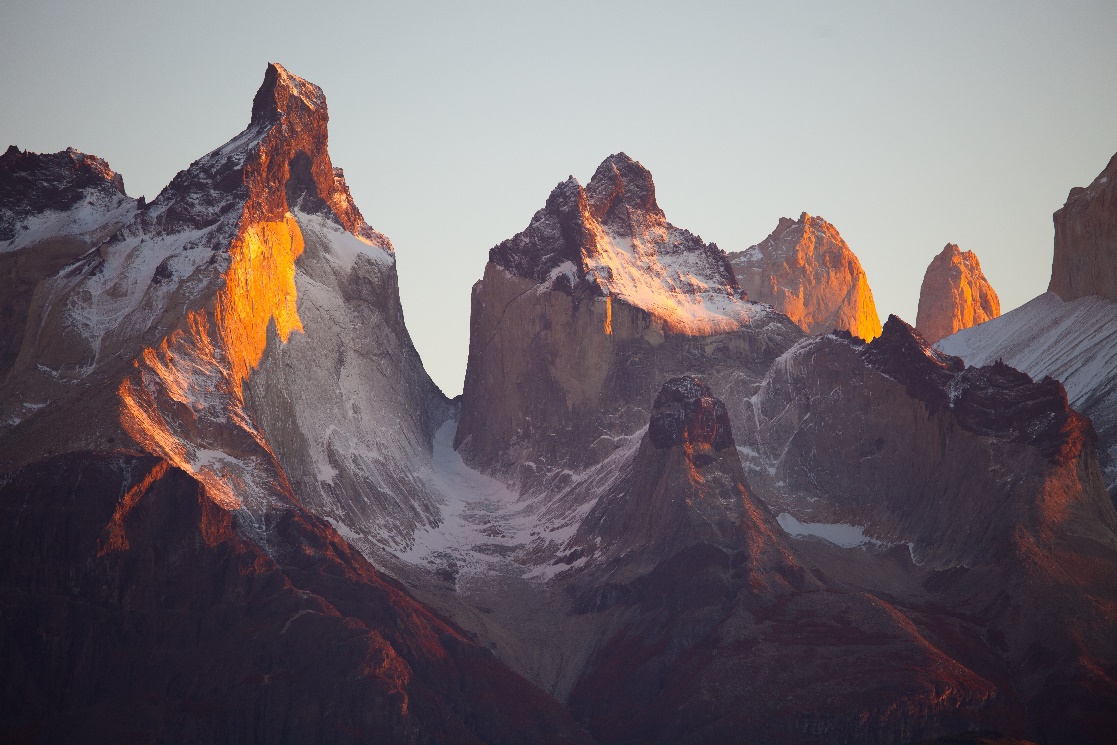 España
Chile
[Speaker Notes: Ask students to guess if it’s picture A, B, or C. Pictures from https://unsplash.com/ (freely usable images)]
escuchar
What does she do?
In La Habana she
speaks with a (female) friend.
1
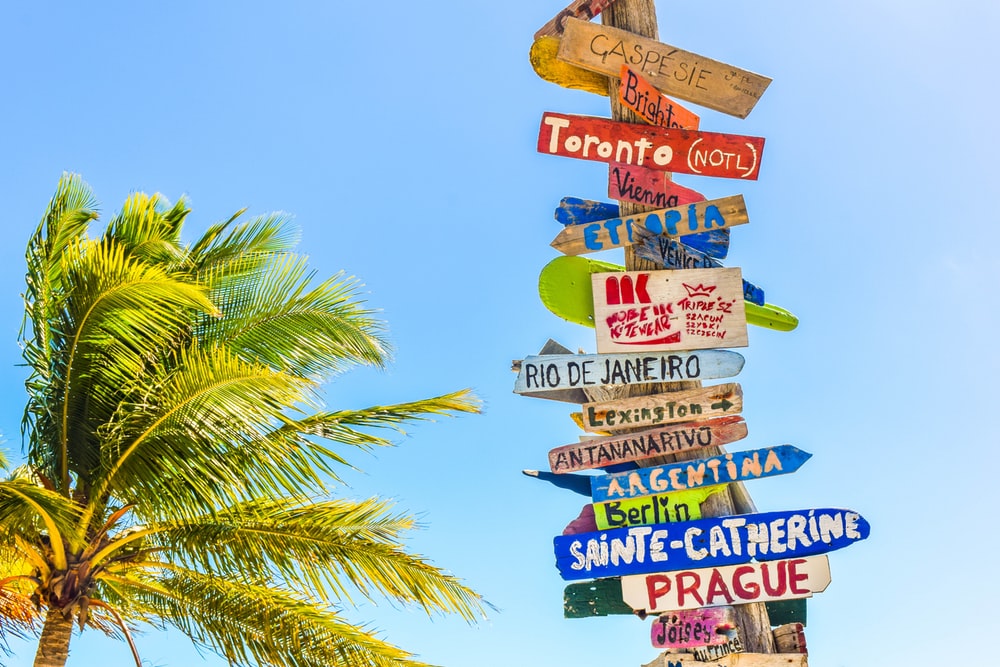 In Bangkok she
dances with a (male) friend.
2
buys a house.
In Caracas she
3
In Stockholm she
listens to music.
4
In Los Llanos she
arrives late.
5
In Tokio she
has a party.
6
In Oslo she
forgets a book
7
In California she
buys a boat
8
[Speaker Notes: Listening activity (pre-narration)

Timing: 6 minutes

Aim: to recognise the meanings of previously taught vocabulary items

Procedure:
1. Click on each orange button to play audio
2. Complete the sentence in English
3. Multiple repetitions may be needed

Note: 
1. Make sure that students are aware that, when referring to a destination, Spanish uses ‘llegar A’ (‘en’ would refer to the means of arriving).

Transcript:
Habla con una amiga en La Habana.
Baila con un amigo en Bangkok.
Compra una casa en Caracas.
Escucha música en Estocolmo.
Llega tarde a Los Llanos.
Tiene una fiesta en Toledo.
Olvida un libro en Oslo.
Compra un barco en California.

Word frequency (1 is the most frequent word in Spanish): escuchar [281], comprar [361], llegar [75], hablar [90], bailar [1323], tener [19], olvidar [415]
Source: Davies, M. & Davies, K. (2018). A frequency dictionary of Spanish: Core vocabulary for learners (2nd ed.). Routledge: London]
Deberes: una tarea escrita
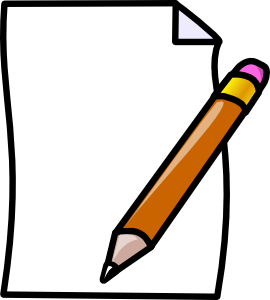 Write the story of someone’s world trip. Use the present tense.
Use the verbs hablar, bailar, comprar, escuchar, olvidar, llegar.
Remember to use the –a verb ending for s/he.
City and country names are sometimes different in Spanish! Check this in a dictionary.
[Speaker Notes: OPTIONAL HOMEWORK TASK]
7.1.1.7
Slides 8-9: Phonics, listening mentioning pronunciation differences between Spain, the Canaries and Latin America.
Slides 29-30 Phonics, listening
Slide 39: reading including a callout about Federico García Lorca.
Fonética
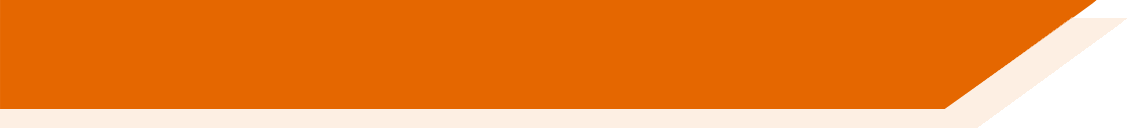 There are different ways to pronounce CE and CI.
In most of Spain, the ‘c’ before ‘e’ or ‘i’ is pronounced like the ‘th’ in English (as you just heard).
In the Canary Islands and Latin America, this ‘c’ is often pronounced like an ‘s’.
Compare:
(mainland Spain)
ciencias
1
(Canaries & Latin America)
ciencias
2
[Speaker Notes: Phonics introduction slide

Timing: 2 minutes

Aim: to raise awareness of variation in sound-spelling correspondences within the Spanish-speaking world

Procedure:
Click to bring up each new part of the explanation
Click on the orange action buttons to hear the difference in pronunciation modelled by a native speaker.

Notes:
1. Teachers may find it useful to consider the information from exam board specifications below:
AQA: “The [listening] test will be studio recorded using native speakers speaking Castilian in clearly articulated, standard speech at near normal speed. Different types of spoken language will be used, using familiar language across a range of contemporary and cultural themes.  (p. 82)
EdExcel/Pearson : “For listening and reading assessments, the majority of contexts are based on the culture and countries where the assessed language is spoken. […] It is, therefore, important that students are exposed to materials relating to Spanish-speaking countries throughout the course.” (p. 7)
WJEC : “This GCSE specification in Spanish for use in Wales is based on a conviction that learners studying a modern foreign language will develop their desire and ability to communicate with and understand speakers of Spanish in a variety of contexts and for a variety of purposes.” (p. 3)]
escuchar
1
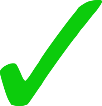 2
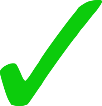 Is the pronunciation more likely to be mainland Spain or Latin America / Canaries?
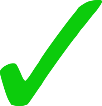 3
4
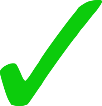 Listen and tick the most likely answer.
5
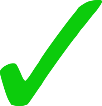 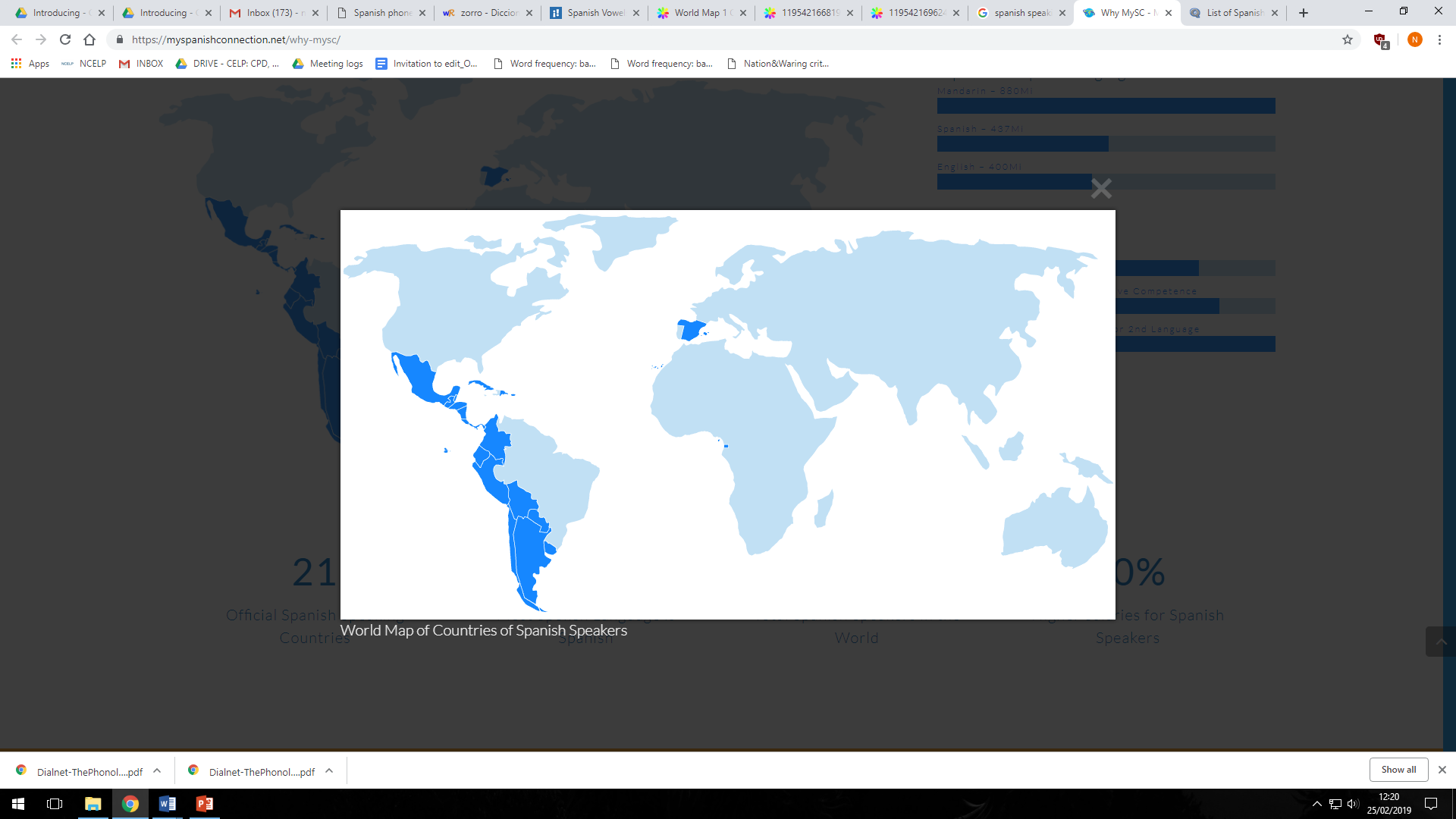 6
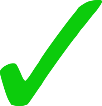 7
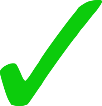 8
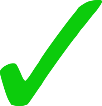 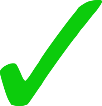 9
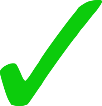 10
[Speaker Notes: Listening activity - phonics

Timing: 6 minutes

Aim: to help students to recognize pronunciation of [ce] and [ci] in different parts of the Spanish-speaking world

Procedure:
Click on each action button to hear the audio.

Note: you could additionally ask students to listen again and write the word

Transcript:
Doce
Ciencias
Decir
Necesario
Cine
Diciembre
Necesitar
Centro
Ciudad
Cierto

Image with creative commons public domain licence
https://mycsres.com/freesheet/spanish-speaking-world-map-18.html.html 

Word frequency (1 is the most frequent word in Spanish): doce [1138], centro [ 316], necesitar [276], cierto [159], ciudad [178], decir [31], ciencia [738], necesario [362], cine [952], diciembre [1165]
Source: Davies, M. & Davies, K. (2018). A frequency dictionary of Spanish: Core vocabulary for learners (2nd ed.). Routledge: London]
Fonética
escuchar / escribir
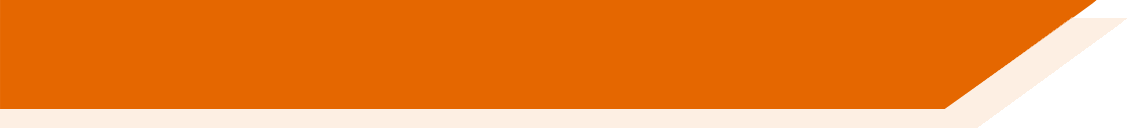 Escucha y escribe las letras.
¿CE o CI?
ci
__udad
ce
do__
1
6
___ntro
ce
ne___sario
ce
2
7
ci
ci
de__r
di__embre
3
8
Escucha la pronunciación.
Where is the person more likely to be from? 
mainland Spain
Latin America / Canaries
ce
ne___sitar
4
__en__as
ci
ci
5
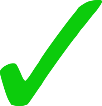 [Speaker Notes: Phonics practice activity

Timing: 5 minutes
 
Aim: to practise mapping sound to spelling

Procedure:
1. Play the word.
2. Complete the missing letters.
3. Check answers.

Notes: To challenge students further, ask them to turn away from the board to complete the task and write the whole word independently. This allows for differentiation through more/less support. If the whole class is high attaining, then the prompts can be removed from the slide, of course, as per the following slide.

Transcript:
Ciudad
Centro
Decir
Necesitar
Ciencias
Doce
Necesario
Diciembre

Word frequency (1 is the most frequent word in Spanish): doce [1138], centro [ 316], necesitar [276], ciudad [178], decir [31], ciencia [738], necesario [362], diciembre [1165]
Source: Davies, M. & Davies, K. (2018). A frequency dictionary of Spanish: Core vocabulary for learners (2nd ed.). Routledge: London]
Fonética
escuchar / escribir
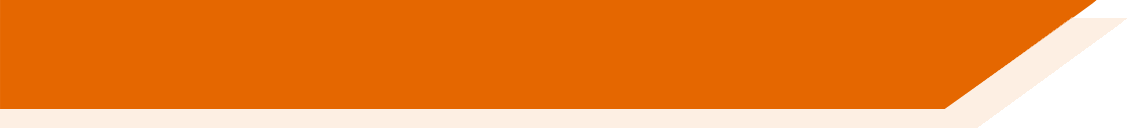 Escucha y escribe la palabra.
¿CE o CI?
ciudad
doce
1
6
centro
necesario
2
7
decir
diciembre
3
8
Escucha la pronunciación.
Where is the person more likely to be from? 
mainland Spain
Latin America / Canaries
necesitar
4
ciencias
5
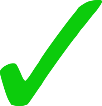 [Speaker Notes: Same task, but answers appear as a whole word, rather than just the target graphemes.

Transcript:

Ciudad
Centro
Decir
Necesitar
Ciencias
Doce
Necesario
Diciembre

Word frequency (1 is the most frequent word in Spanish): doce [1138], centro [ 316], necesitar [276], ciudad [178], decir [31], ciencia [738], necesario [362], diciembre [1165]
Source: Davies, M. & Davies, K. (2018). A frequency dictionary of Spanish: Core vocabulary for learners (2nd ed.). Routledge: London]
leer
Your class is doing a Spanish play by Federico García Lorca.
Your teacher gives you and a friend stage directions.
Federico García Lorca was a famous Spanish poet and playwright. This statue is in Madrid.
Choose the correct sentence starter and translate the rest.
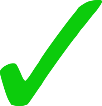 You carry…
1. “Llevas unos vasos en una bolsa.”
S/he carries…
You carry some glasses in a bag.
S/he listens…
2. “Escuchas una conversación.”
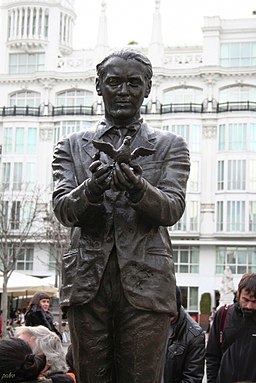 You listen to a conversation.
You listen…
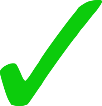 3. “Usa un bolígrafo. Es blanco.”
You use…
S/he uses a pen. It’s white.
S/he uses…
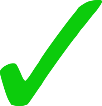 4. “Compra una botella de Pepsi.”
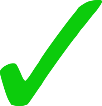 S/he buys…
S/he buys a bottle of Coca-Cola.
You buy…
5. “Necesitas un periódico.”
S/he needs…
You need a newspaper.
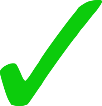 You need…
[Speaker Notes: Grammar practice activity (reading)

Timing: 5 minutes

Aim: to practise attending to the meanings of present tense –ar verbs in 2nd and 3rd person singular

Procedure:
1. Write 1-5.
2. Read the sentence.
3. For each sentence, write ‘you’ or ‘she’.

Notes:
A callout about Lorca appears after the first line of the slide and then disappears on the next click.

Word frequency (1 is the most frequent word in Spanish): necesitar [276]; usar [317]; llevar¹ [75]; comprar [361]; escuchar [281]; vaso [1609]; bolsa [1581]; conversación [989]; bolígrafo [>5000]; blanco [372]; botella [1878]; periódico [1026]
Source: Davies, M. & Davies, K. (2018). A frequency dictionary of Spanish: Core vocabulary for learners (2nd ed.). Routledge: London

Lorca statue picture from: https://commons.wikimedia.org/wiki/File:Monumento_A_Federico_Garcia_Lorca_(1)_(11982757065)_(2).jpg from someone10x. This image is licensed under the Creative Commons Attribution 2.0 Generic license]
7.1.2.1
Slides 5-6: Phonics with details about pronunciation differences between Spain, the Canaries and Latin America.
Slides 23-24: Phonics
Fonética
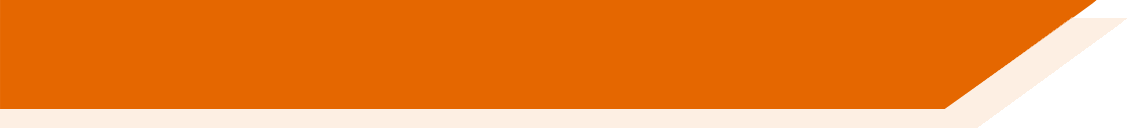 There are different ways to pronounce ‘z’.
In most of Spain, ‘z’ is pronounced like the ‘th’ in English (as you just heard).
In the Canary Islands and Latin America, this ‘z’ is often pronounced like an ‘s’.
Compare:
(mainland Spain)
zapato
1
(Canaries & Latin America)
zapato
2
[Speaker Notes: Phonics introduction slide

Timing: 2 minutes

Aim: to introduce two ways in which [z] may be pronounced

Procedure: Click on the orange number to hear the word.

Notes:
1. Teachers may also find it useful to consider the information from exam board specifications below:
AQA : “The [listening] test will be studio recorded using native speakers speaking Castilian in clearly articulated, standard speech at near normal speed. Different types of spoken language will be used, using familiar language across a range of contemporary and cultural themes.  (p. 82)
EdExcel : “For listening and reading assessments, the majority of contexts are based on the culture and countries where the assessed language is spoken. […] It is, therefore, important that students are exposed to materials relating to Spanish-speaking countries throughout the course.” (p. 7)
WJEC : “This GCSE specification in Spanish for use in Wales is based on a conviction that learners studying a modern foreign language will develop their desire and ability to communicate with and understand speakers of Spanish in a variety of contexts and for a variety of purposes.” (p. 3)]
Fonética
escuchar / escribir
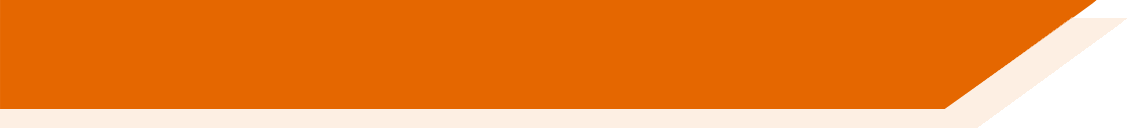 Escribe 1-8.
¿Dónde está la persona?
Escucha.
Escribe ‘España’ o ‘Latinoamérica / Canarias’.
España
1
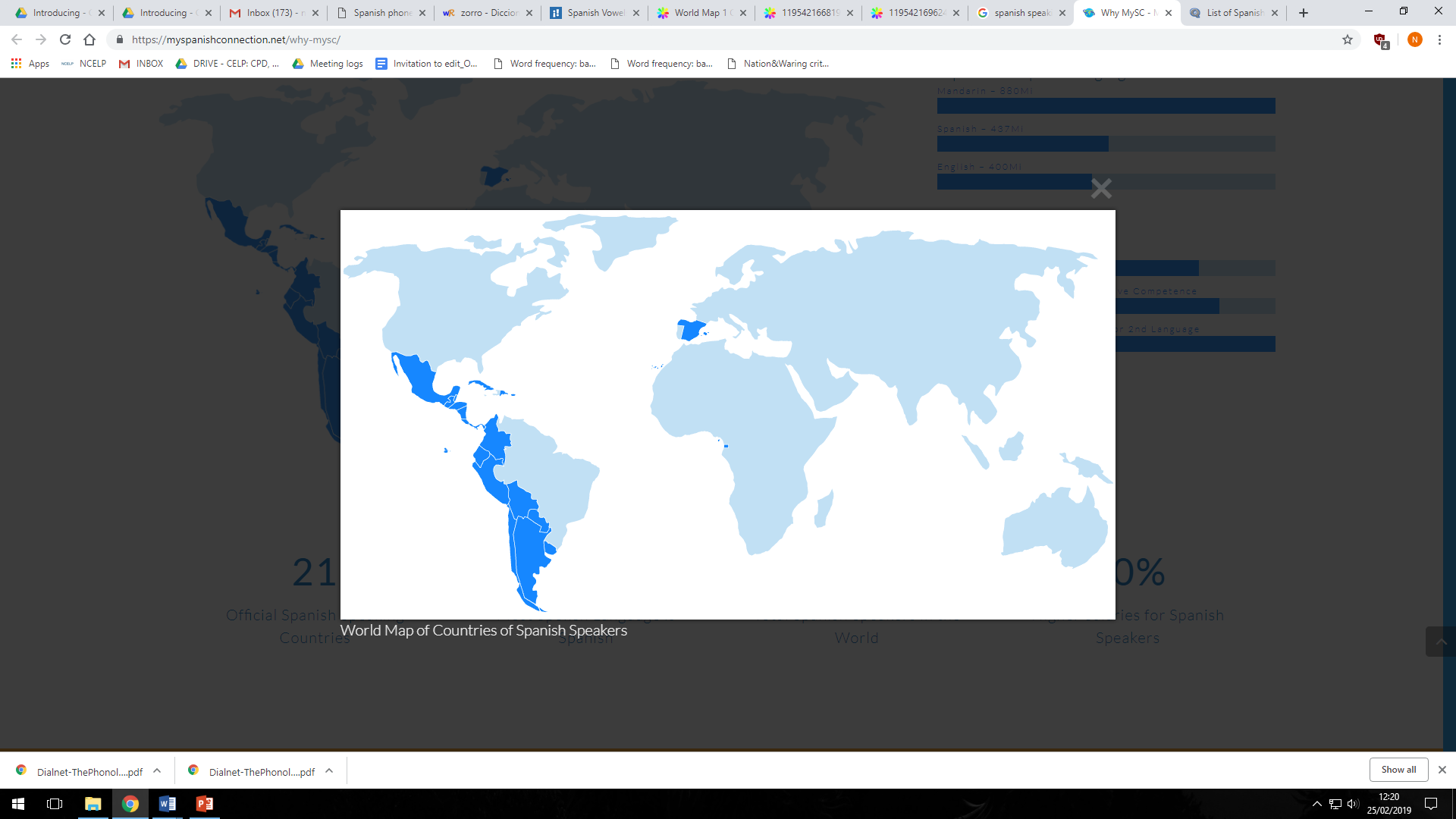 Latinoamérica / Canarias
2
España
3
Latinoamérica / Canarias
4
Latinoamérica / Canarias
5
España
6
Latinoamérica / Canarias
7
España
8
[Speaker Notes: Phonics practice activity

Timing: 7 minutes

Aim: to practise recognising pronunciation of [z] and the geographical area in which it is typically used

Procedure:
1. Students write 1-8.
2. Click on the orange box to play the audio.
3. Students listen and write down where they think it is more likely to be Spain or Latin America / Canaries.

Notes:
We include two additional high-frequency words (plaza, azul) in the activity for further practice. Both will be taught during Year 7. 

Transcript:
Zona
Voz
Cabeza
Diez
Empezar
Zapato
Plaza
Azul

Word frequency (1 is the most frequent word in Spanish): zona [359]; cabeza [265]; voz [252]; diez [449]; zapato [1477]; empezar [175]; plaza [806]; azul [811]
Source: Davies, M. & Davies, K. (2018). A frequency dictionary of Spanish: Core vocabulary for learners (2nd ed.). Routledge: London

Image with creative commons public domain licence
https://mycsres.com/freesheet/spanish-speaking-world-map-18.html.html]
escuchar / escribir
¿CE, CI o ZA?
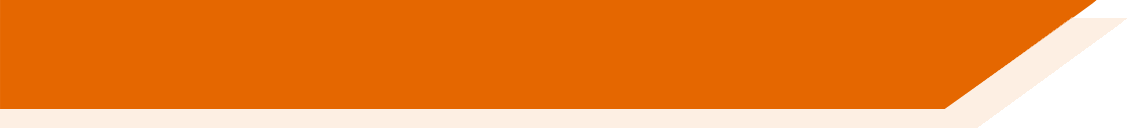 Escribe 1-10.
Escucha.
za
__pato
1
__udad
ci
Completa la palabra.
2
ce
do__
3
¿Dónde está la persona?
ce
ne___sitar
4
ci
__erto
5
¿España?
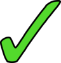 za
cabe__
6
za
empe___r
7
¿Latinoamérica / Canarias?
__en__as
ci
ci
8
ci
de__r
9
__rca
ce
10
[Speaker Notes: Phonics practice task

Timing: 6 minutes

Aim: to correctly transcribe the missing letters from the words

Procedure:
1. Students write 1-10.
2. Students listen and write the missing letters in each case.
3. Teacher asks students, based on pronunciation, whether they think the person is from mainland Spain or Latin America / Canaries.

Notes:
See next slide for variation of the activity where students write the whole of the missing word.
All words are pronounced with Castilian ‘distinción’ (with /θ/ phoneme). [CE] and [CI] are revisited in this activity.

Transcript:
Zapato
Ciudad
Doce
Necesitar
Cierto
Cabeza
Empezar
Ciencias
Decir
Cerca

Word frequency (1 is the most frequent word in Spanish): cabeza [265]; zapato [1477]; empezar [175]; ciudad [178]; doce [1138]; necesitar [276]; cierto [159]; ciencia [738]; decir [31]; cerca [1042]
Source: Davies, M. & Davies, K. (2018). A frequency dictionary of Spanish: Core vocabulary for learners (2nd ed.). Routledge: London]
escuchar / escribir
¿CE, CI o ZA?
Escribe 1-10.
Escucha.
zapato
1
ciudad
Completa la palabra.
2
doce
3
necesitar
4
cierto
5
¿Dónde está la persona?
cabeza
6
empezar
¿España?
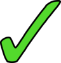 7
ciencias
8
¿Latinoamérica / Canarias?
decir
9
cerca
10
[Speaker Notes: Variation of previous slide: students have to write the whole word

Transcript:

Zapato
Ciudad
Doce
Necesitar
Cierto
Cabeza
Empezar
Ciencias
Decir
Cerca

Word frequency (1 is the most frequent word in Spanish): cabeza [265]; zapato [1477]; empezar [175]; ciudad [178]; doce [1138]; necesitar [276]; cierto [159]; ciencia [738]; decir [31]; cerca [1042]
Source: Davies, M. & Davies, K. (2018). A frequency dictionary of Spanish: Core vocabulary for learners (2nd ed.). Routledge: London]
7.1.2.4
Slides 17-19: listening and reading including description of Spanish cities.
Slide 21: writing alongside a map of Spain and city description.
escuchar
Amanda está en España.
Describe tres ciudades: Toledo, Oviedo y León.
Marca la opción correcta.
Escucha otra vez.
Escribe el adjetivo en inglés.
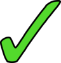 pretty
1
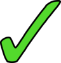 small, little
2
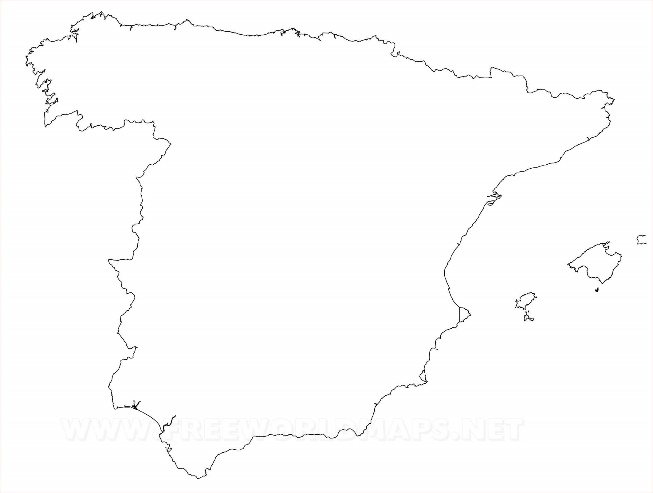 Oviedo
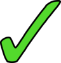 expensive
León
3
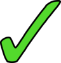 ugly
4
Toledo
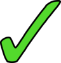 old, ancient
5
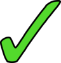 cheap
6
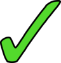 famous
7
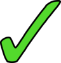 good
8
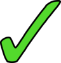 strange
9
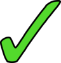 calm, tranquil
10
[Speaker Notes: Listening activity

Timing: 7 minutes

Aim: to practise distinguishing between ‘es’ and ‘son’; to consolidate understanding of the new adjectives

Procedure:
1. Students write 1-10.
2. They listen to each item and write ‘it is’ or ‘they are’.
3. They listen again. This time, they write the adjective in English.
4. Teacher checks answers.

Notes:
Ciudad’ has been practised as a phonics word (T1.1, Week 7). 

Transcript:
Es bonito.
Es pequeño.
Son caros.
Son feos.
Es antiguo.
Son baratos.
Es famoso.
Son buenos.
Es raro.
Son tranquilos.

Image free to use. Retrieved from https://www.freeworldmaps.net/europe/spain/political.html

Word frequency (1 is the most frequent word in Spanish): bonito [891]; pequeño [202]; caro [2179]; feo [2373]; antiguo [446]; barato [2164]; famoso [997]; bueno [98]; raro [1005]; tranquilo [1073]
Source: Davies, M. & Davies, K. (2018). A frequency dictionary of Spanish: Core vocabulary for learners (2nd ed.). Routledge: London]
Lee la segunda frase.
leer
Amanda está en España.
Describe diez ciudades.
Marca la opción correcta.
Marca la opción correcta.
Madrid
En Madrid
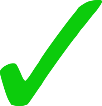 hay un monumento.
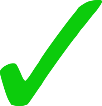 León
En León
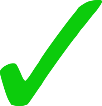 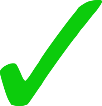 tiene unos parques.
En Mallorca
Mallorca
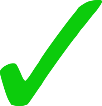 hay una escuela.
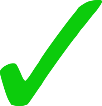 En Málaga
Málaga
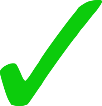 hay unos coches.
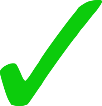 San Sebastián
En San Sebastián
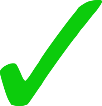 tiene unas casas.
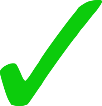 [Speaker Notes: Reading activity [1/2]

Timing: 8 minutes

Aim: to consolidate understanding of the difference between ‘hay’ and ‘tiene’; to continue distinguishing between the meanings of ‘es’ and ‘son’.

Procedure:
1. Students first decide which sentence starter is correct, based on whether the ending includes ‘hay’ or ‘tiene’. 
2. They then decide if the following sentence uses ‘es’ or ‘son’, based on the noun in the preceding sentence. 
3. Once items 1-5 are done, go to next slide for 6-10.

Notes:
1. Check that ‘segunda’ is clear – this was introduced as a phonics practice word earlier in the lesson.
2. Differentiation: higher-achieving groups may be able to complete both parts of the task as they read each item.

Word frequency (1 is the most frequent word in Spanish): monumento [3149]; parque [1354]; escuela [424]; coche [1190]; casa [106]; bonito [891]; pequeño [202]; caro [2179]; antiguo [446]; bueno [98]
Source: Davies, M. & Davies, K. (2018). A frequency dictionary of Spanish: Core vocabulary for learners (2nd ed.). Routledge: London]
leer
Lee la segunda frase.
Amanda está en España.
Describe diez ciudades.
Marca la opción correcta.
Marca la opción correcta.
Granada
En Granada
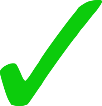 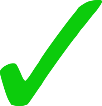 tiene un bar.
En Oviedo
Oviedo
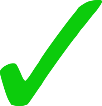 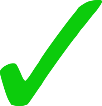 hay unas personas.
Santiago de Compostela
En Santiago de Compostela
tiene una catedral.
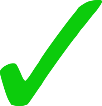 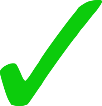 En Santander
Santander
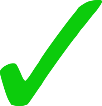 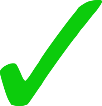 hay un barco.
Barcelona
En Barcelona
tiene unos teatros.
.
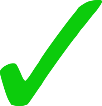 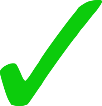 [Speaker Notes: Reading activity [2/2]

Notes: ‘Teatro’, ‘bar’ and ‘catedral’ are cognates/near-cognates that were included as they fit the context of the activity. ‘Teatro’ will also be formally introduced next week. 

Word frequency (1 is the most frequent word in Spanish): bar [1938]; persona [108]; catedral [2679]; barco [1384]; teatro [605]; feo [2373]; barato [2164]; famoso [997]; rico¹ [398]; malo [368]; 
Source: Davies, M. & Davies, K. (2018). A frequency dictionary of Spanish: Core vocabulary for learners (2nd ed.). Routledge: London]
escribir
Completa las frases.
¿Cómo es España?
old
cheap
strange
beautiful
calm
small
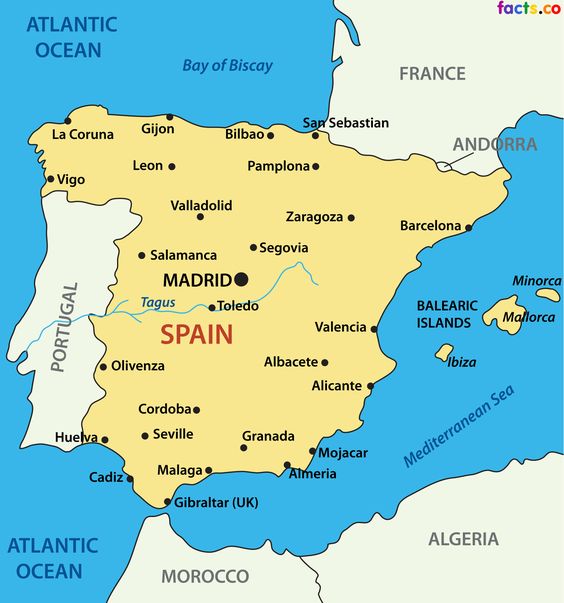 famous
old
expensive
beautiful
Barcelona y San Sebastián son
1) _______________________________ bonitos.
Bilbao es
2) ____________________ barato.
Bilbao y Barcelona son
3) __________________________ antiguos.
famous
calm
strange
San Sebastián es
4) ________________________ pequeño.
Zaragoza y San Sebastián son
5) ______________________________ tranquilos.
Bilbao y Zaragoza son
6) ________________________ raros.
[Speaker Notes: Writing activity

Timing: 5 minutes

Aim: to practise identifying the meanings of adjectives and using ‘es’ and ‘son’ in written production

Procedure:
1. Teacher asks students to translate the title as it contains core vocabulary introduced this week (¿Cómo es?)
2. Students look at the pictures and decide which city to write and whether to use ‘es’ or ‘son’.

Notes:
1. Notice that the Spanish adjectives are already provided. In lesson 1 we want students to focus on the correct use of es/son and the meaning of the new adjectives. In lesson 2, students will focus on manipulating their endings to reflect number (and gender) agreement.

Image courtesy www.pinterest.com (no author found).

Word frequency (1 is the most frequent word in Spanish): bonito [891]; pequeño [202]; antiguo [446]; barato [2164]; raro [1005]; tranquilo [1073]
Source: Davies, M. & Davies, K. (2018). A frequency dictionary of Spanish: Core vocabulary for learners (2nd ed.). Routledge: London]
7.1.2.5
Slides 13-14: Vocabulary activity with Plaza del Sol and Museo del Prado callouts.
Slides 31-33: Listening involving a description of Girona.
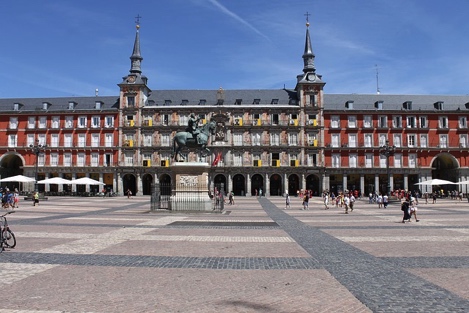 plaza
el
la
La Plaza del Sol es una plaza en el 
centro de Madrid.
[Speaker Notes: Vocabulary introduction

Aim: to introduce new nouns and their gender

Timing: 4 minutes (slides 12-20)

Procedure: 
Bring up noun and picture
Elicit the gender from students (all nouns have regular gender marking)

Photo made freely availble by Hiram Abiff downloaded from Pixabay.com (https://pixabay.com/es/photos/espa%C3%B1a-plaza-madrid-arquitectura-5314946/)]
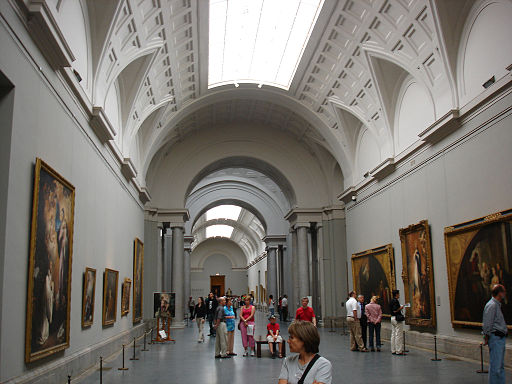 museo
el
la
El Museo del Prado es un museo de arte en Madrid
[Speaker Notes: Photo by losmininos from https://commons.wikimedia.org/wiki/File:Museo_del_Prado_(Madrid)_15.jpg
This file is made freely available and licensed under the Creative Commons Attribution-Share Alike 2.0 Generic License]
escuchar / escribir
Una conversación entre amigos
¿Dónde está Tomás? 

Está en ___rona. Estudia allí.

¿___rona? 

Sí, es una ciudad en España. Tengo una ima___n – ¡aquí!

Ah, ¡es una ciudad antigua! 

Muy antigua. Tiene tres iglesias y una plaza en el centro.

Y la ___nte, ¿cómo es?

Es inteli____nte. Lee libros y estudia mucho.

¿Qué estudia?

Estudia de todo - ciencias, inglés, español, arte, y reli___ón.
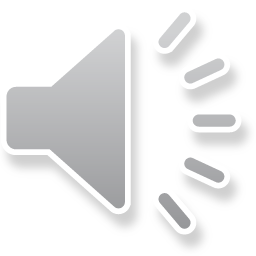 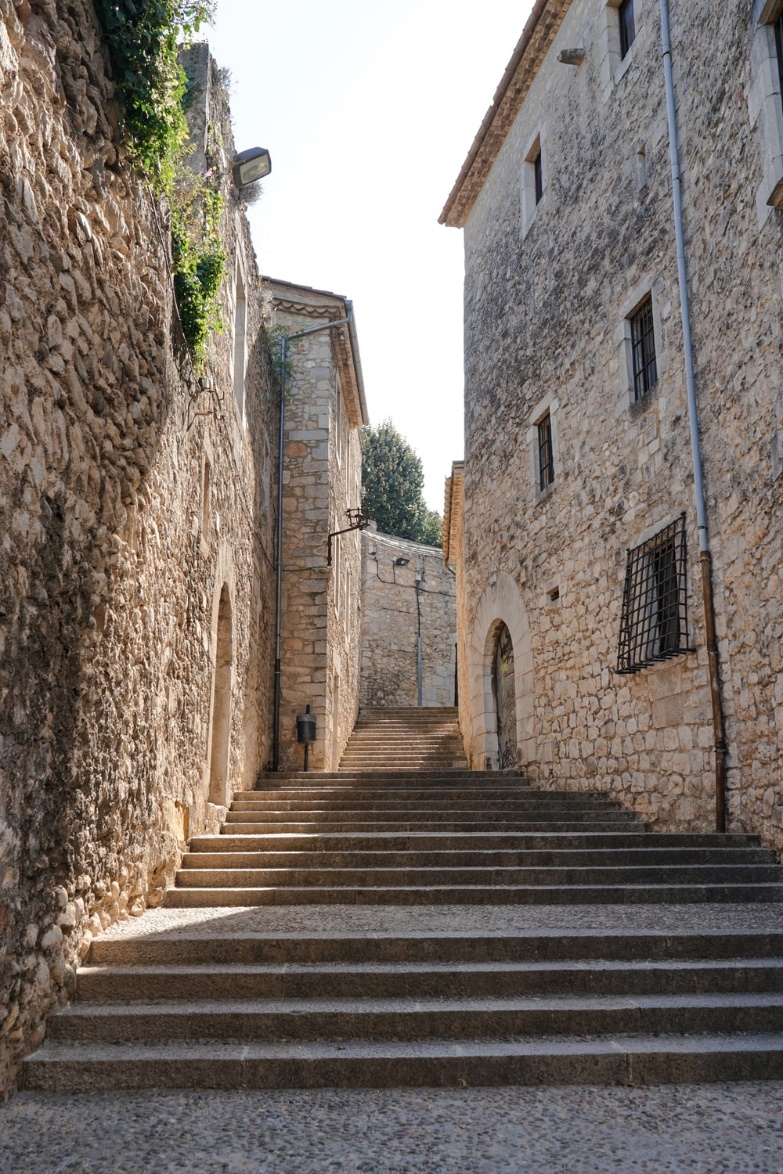 Girona
[Speaker Notes: Phonics activity

Timing: 6 minutes

Aim: to practise mapping sound to spelling in a longer text; to revisit previously taught vocabulary

Procedure:
Students listen and complete the dialogue with the target SSCs ‘GI’ and ‘GE’
See next slide for completed version (with all the missing SSCs)

Notes:
This dialogue can also be used for a dictation or for a read aloud in pairs. 
The fully readable text (i.e., a text that includes 100% or near to 100% previously taught language) could be used for a dictation. All words except ‘de todo’ have previously been encountered as vocabulary items or phonics practice words. 
To help students understand ‘de’ todo’, use slightly exaggerated intonation here and when listing the subjects that follow. This should be sufficient to elicit the meaning from students.

Photo by Fikri Rasyid on Unsplash


Transcript:

¿Dónde está Tomás? Está en Girona. Estudia allí. ¿Girona? Sí, es una ciudad en España. Tengo una imagen – ¡aquí! Ah, ¡es una ciudad antigua! Muy antigua. Tiene tres iglesias y una plaza en el centro. Y la gente, ¿cómo es? Es inteligente. Lee libros y estudia mucho. ¿Qué estudia? Estudia de todo - ciencias, inglés, español, arte, y religión.

Word frequency (1 is the most frequent word in Spanish): centro [316]; plaza [806]; iglesia [437]; ciudad [178]; gente [137]; imagen [384]; estudiar [281]; español¹ [262]; inglés¹ [583]; arte [208]; ciencia(s) [738]; religión [1338]
Source: Davies, M. & Davies, K. (2018). A frequency dictionary of Spanish: Core vocabulary for learners (2nd ed.). Routledge: London]
Una conversación entre amigos
¿Dónde está Tomás? 

Está en Girona. Estudia allí.

¿Girona? 

Sí, es una ciudad en España. Tengo una imagen – ¡aquí!

Ah, ¡es una ciudad antigua! 

Muy antigua. Tiene tres iglesias y una plaza en el centro.

Y la gente, ¿cómo es?

Es inteligente. Lee libros y estudia mucho.

¿Qué estudia?

Estudia de todo - ciencias, inglés, español, arte, y religión.
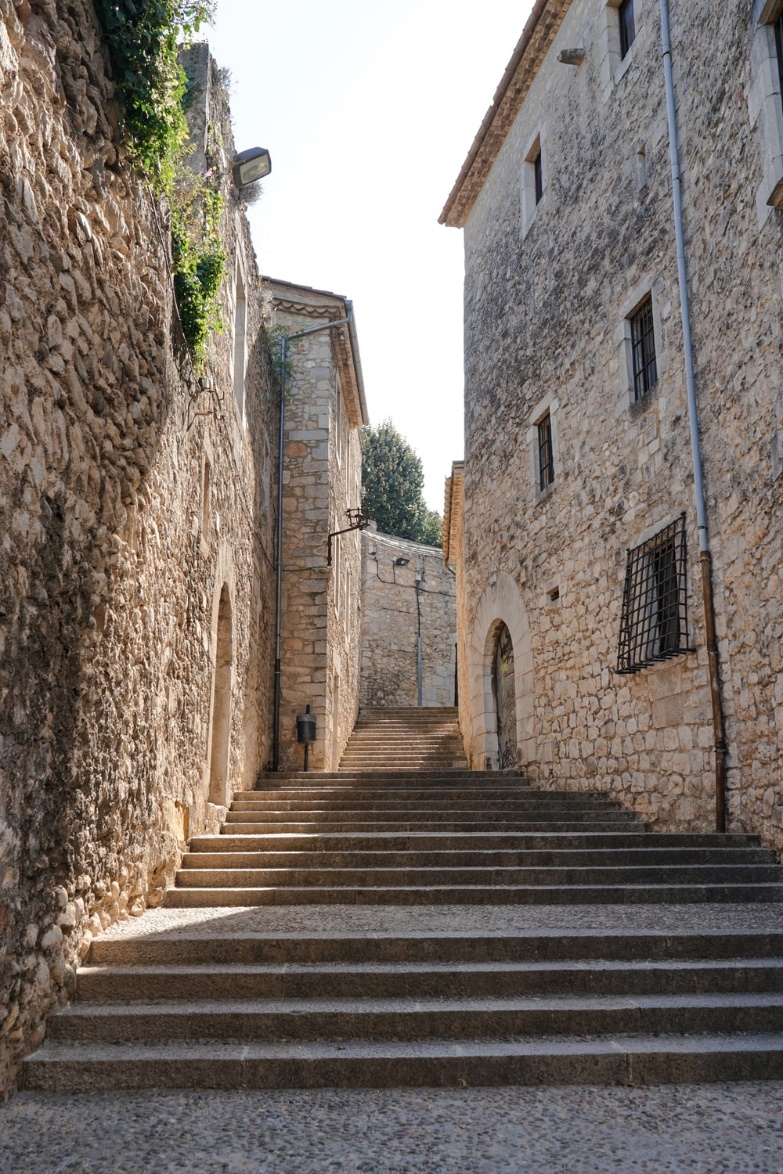 Girona
[Speaker Notes: Full text of the conversation on the previous slide. 

Photo by Fikri Rasyid on Unsplash]
escuchar
A. Y la gente, ¿cómo es?
B. Estudia de todo – ciencias, inglés, español, arte, y religión.
D
1
J
2
C. Muy antigua. Tiene tres iglesias y una plaza en el centro.
F
3
E. Es inteligente. Lee libros y estudia mucho.
D. ¿Dónde está Tomás?
4
H
G
5
G. Ah, ¡es una ciudad antigua!
F. ¿Girona?
6
C
A
7
H. Sí, es una ciudad en España. Tengo una imagen – ¡aquí!
E
8
I. ¿Qué estudia?
9
I
10
B
J. Está en Girona. Estudia allí.
[Speaker Notes: OPTIONAL

Procedure:
Students listen again and put the sentences in order
Teacher brings up answers

Note: This could also be used as a reading-only task to challenge higher achieving students.

Word frequency (1 is the most frequent word in Spanish): centro [316]; plaza [806]; iglesia [437]; ciudad [178]; gente [137]; imagen [384]; estudiar [281]; español¹ [262]; inglés¹ [583]; arte [208]; ciencia(s) [738]; religión [1338]
Source: Davies, M. & Davies, K. (2018). A frequency dictionary of Spanish: Core vocabulary for learners (2nd ed.). Routledge: London]